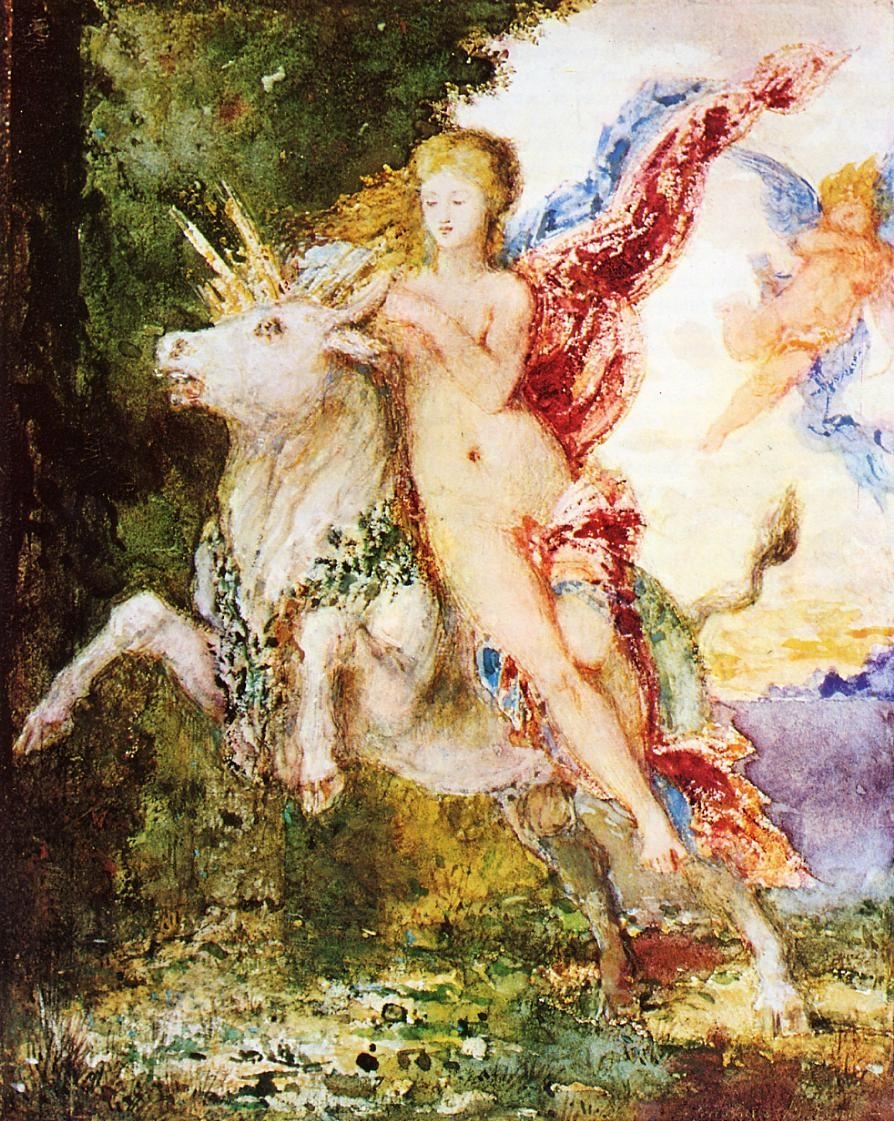 And, once again . . .
Welcome to 
Peoples and Cultures
of Europe
Use your up/down arrow keys and/or 
your space bar to advance the slides
Europa and the BullGustave Moreau, 
c.1869
University of Minnesota Duluth
Tim Roufs’ © 2010-2024
http://www.d.umn.edu/cla/faculty/troufs/anth3635/
REM
indicates that the materials
are a          REMinder 
and are thus being repeated . . .
REMinder
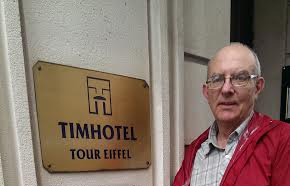 Welcome to 
Anthropology of Europe
Tim Roufs at the TimHotel Tour Eiffel, Paris
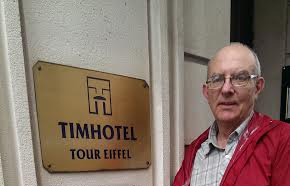 This will be a great course . . . 
you will see . . .
Tim Roufs at the TimHotel Tour Eiffel, Paris
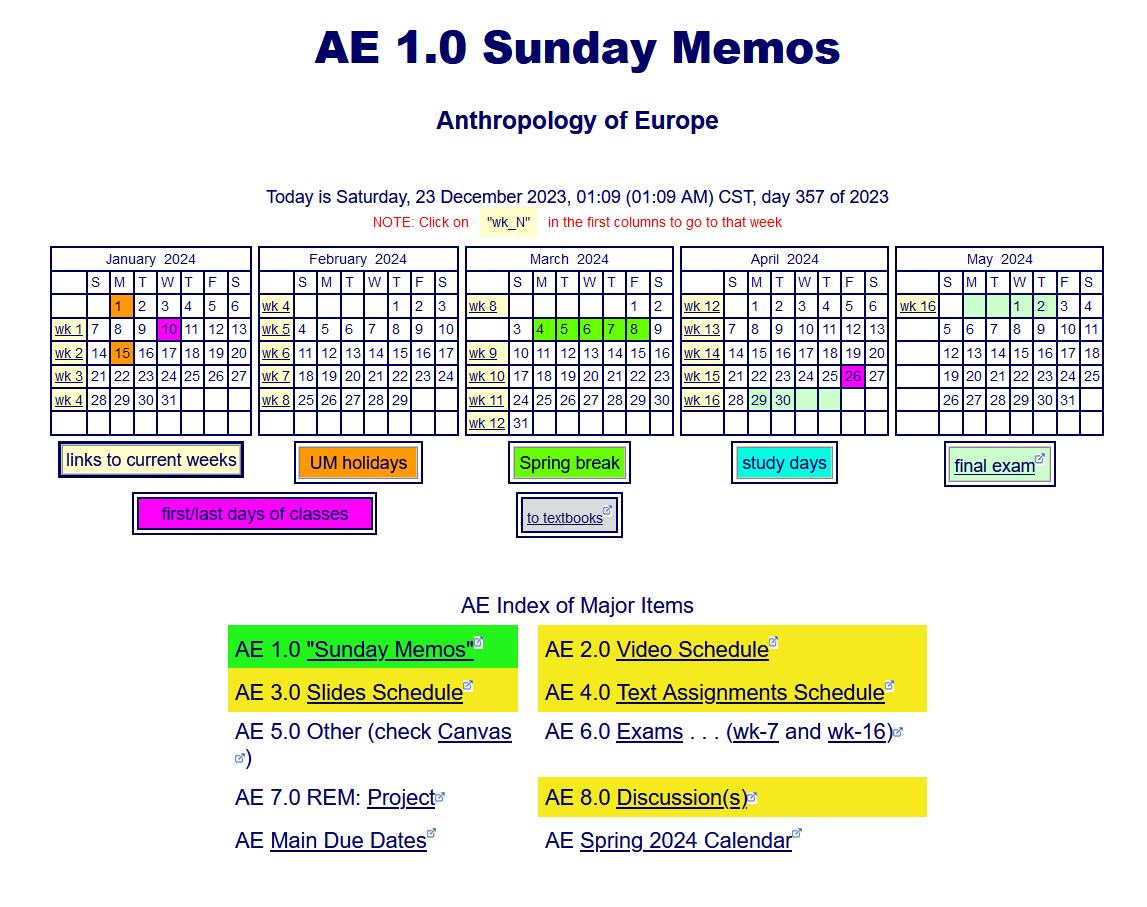 First thing . . . 
go to your Week 1 
“Sunday Memo”
and check it out . . .
How do you find 
the “Sunday Memos”
in the first place?
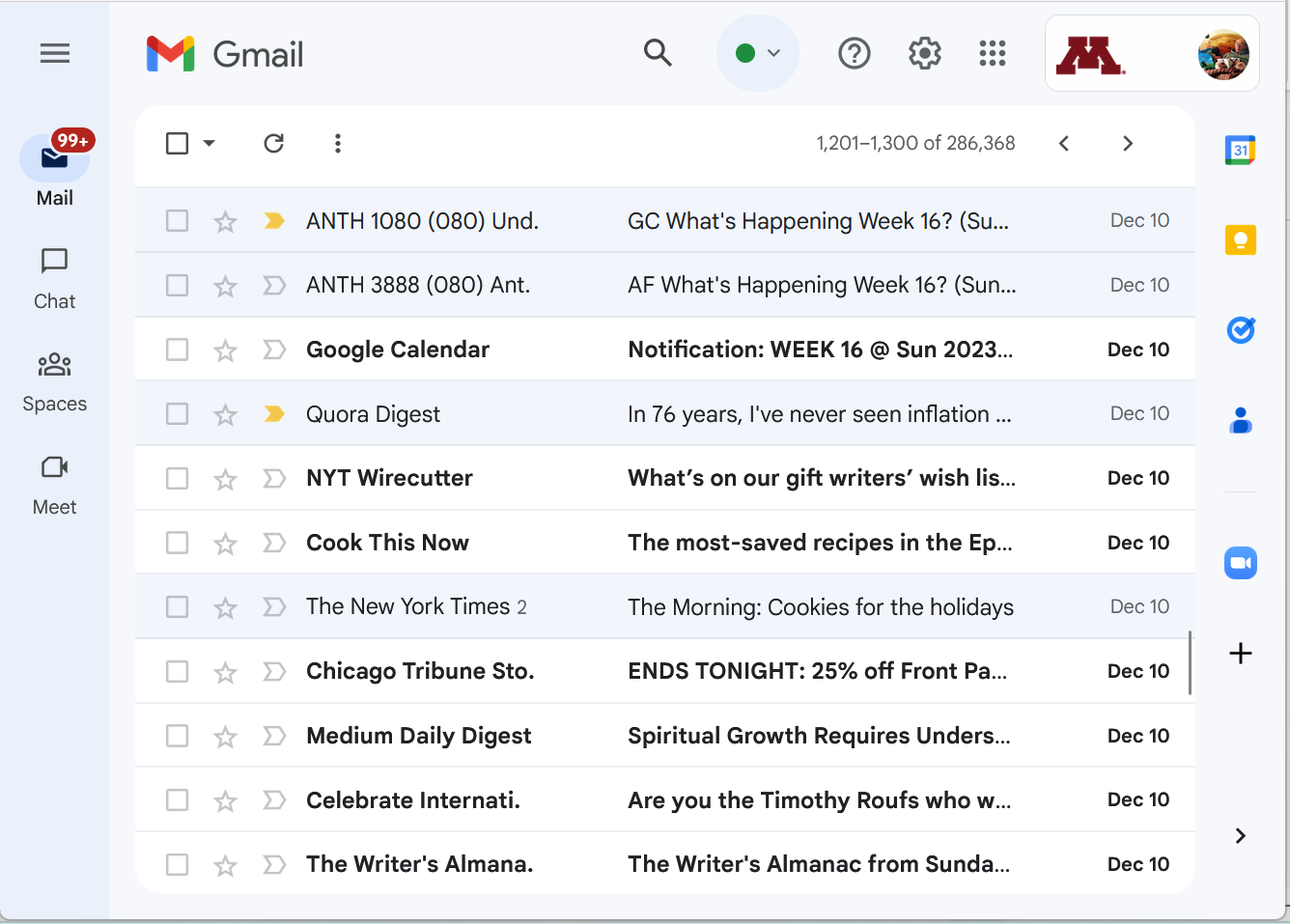 Your “Sunday Memos”
will appear in your 
UM Gmail account . . .
(something like this)
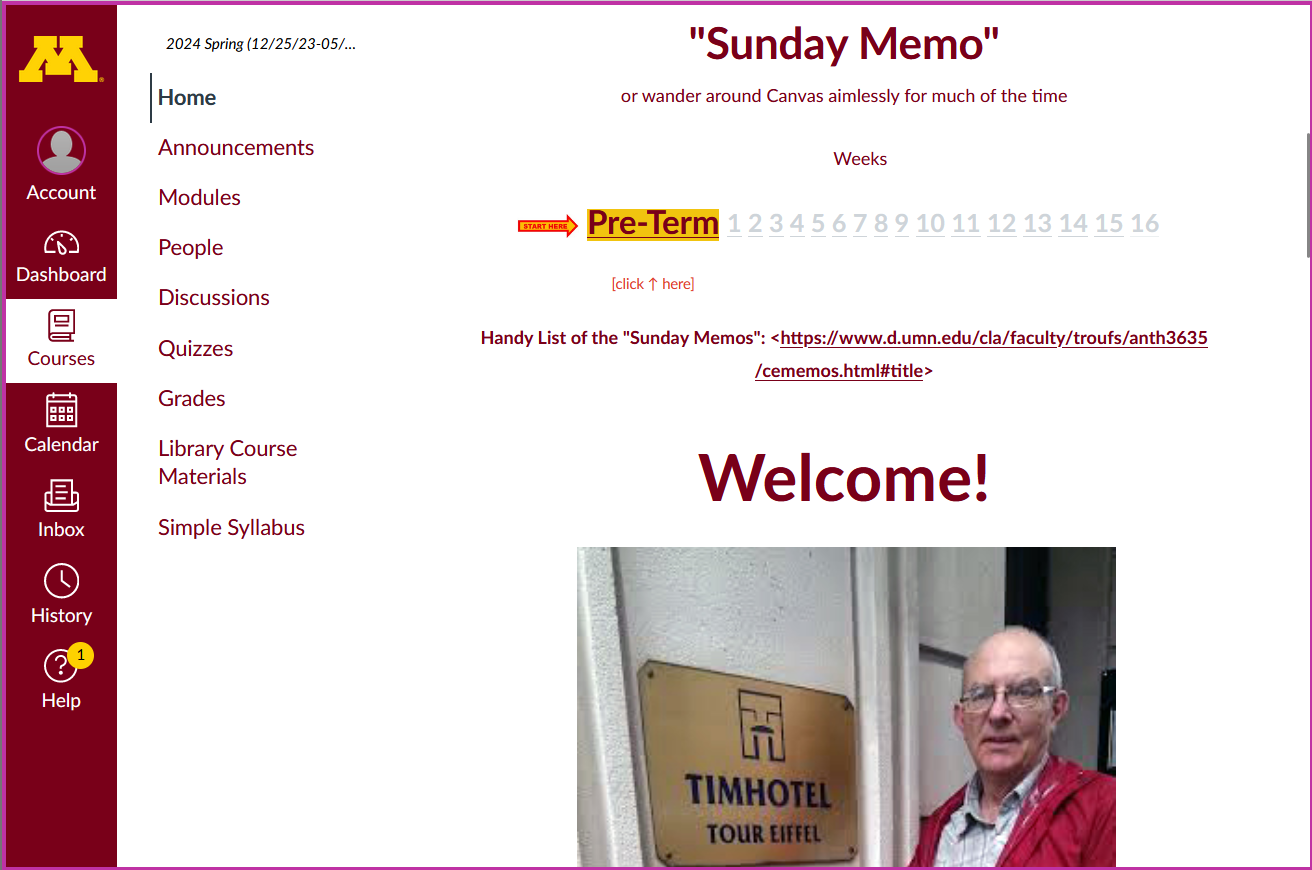 “Sunday Memos”
Your “Sunday Memos”
will also appear on your 
Canvas “Home” page . . .
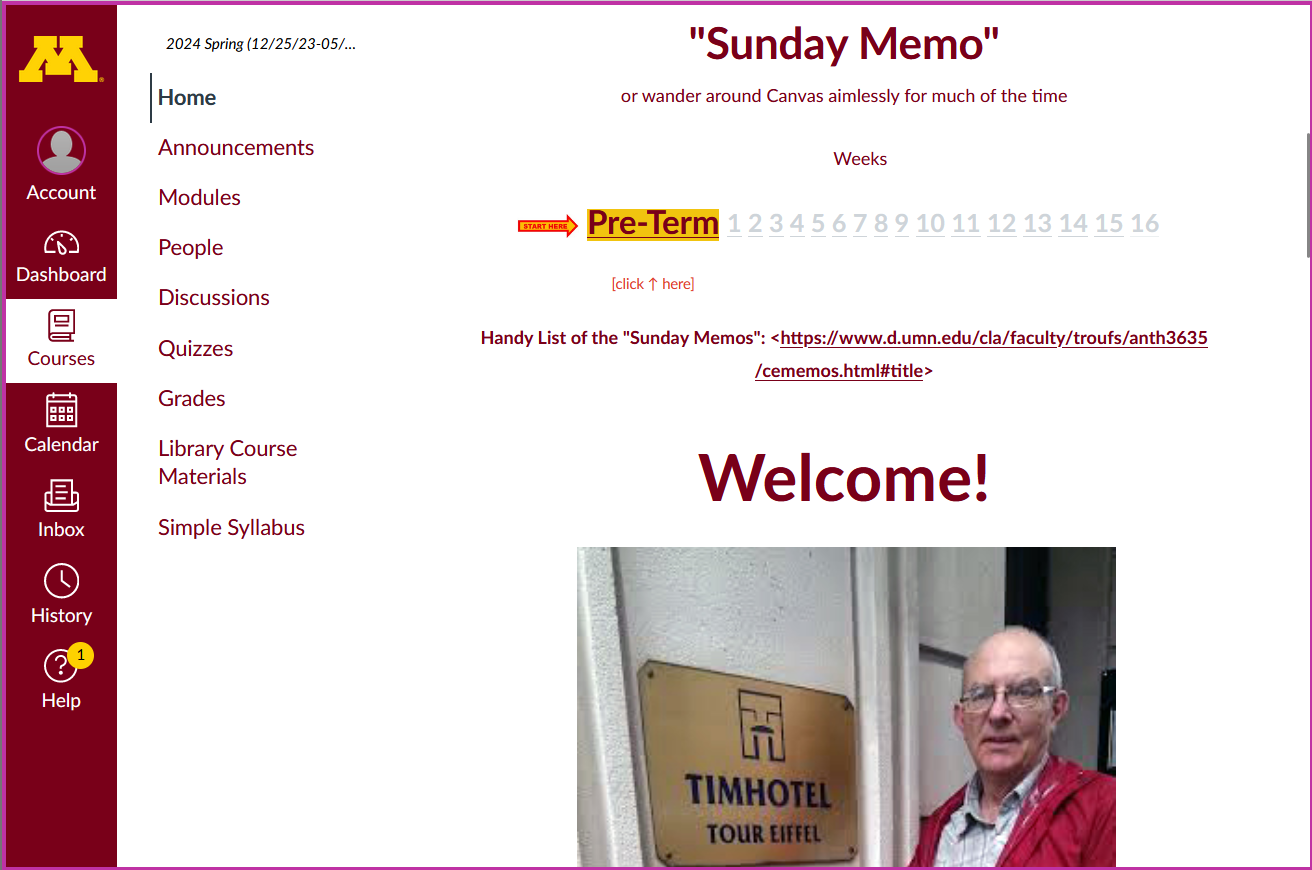 “Sunday Memo” Week 1
1
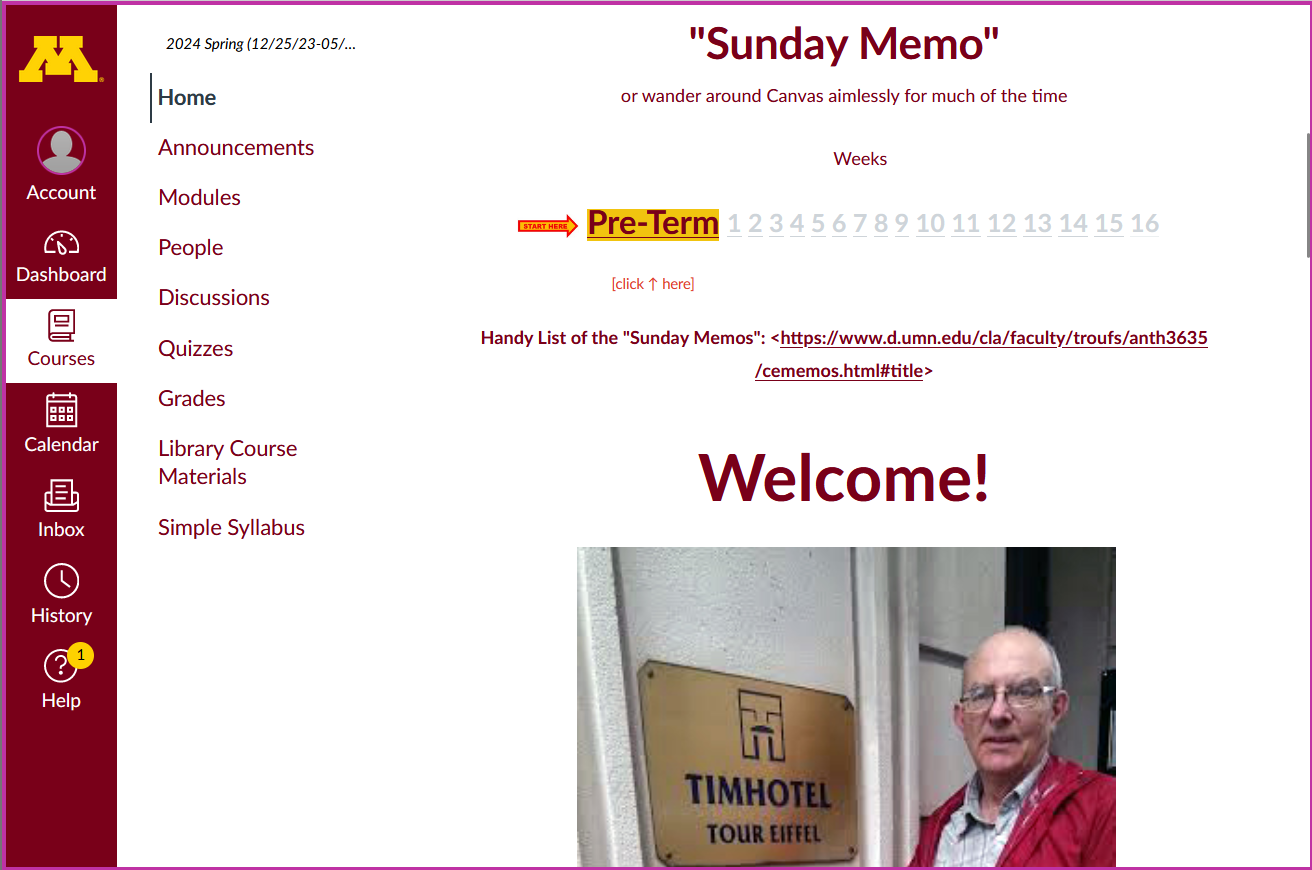 “Sunday Memo” Week 1
scroll up
1
And in your “Announcements” Folder
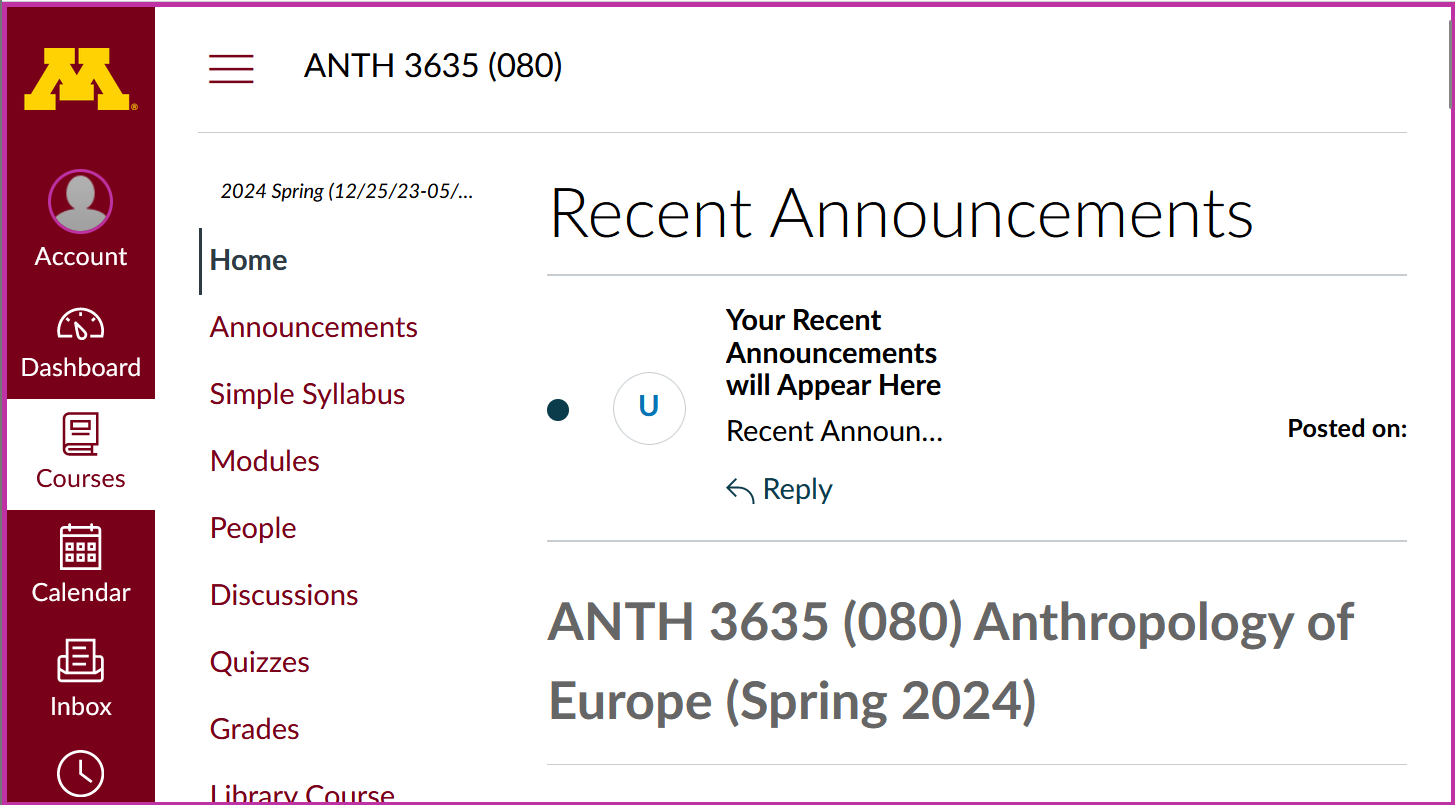 “Sunday Memos”Recent Announcements Window.
And your “Sunday Memos”
will also appear on your 
Canvas “Home” page at the top . . .
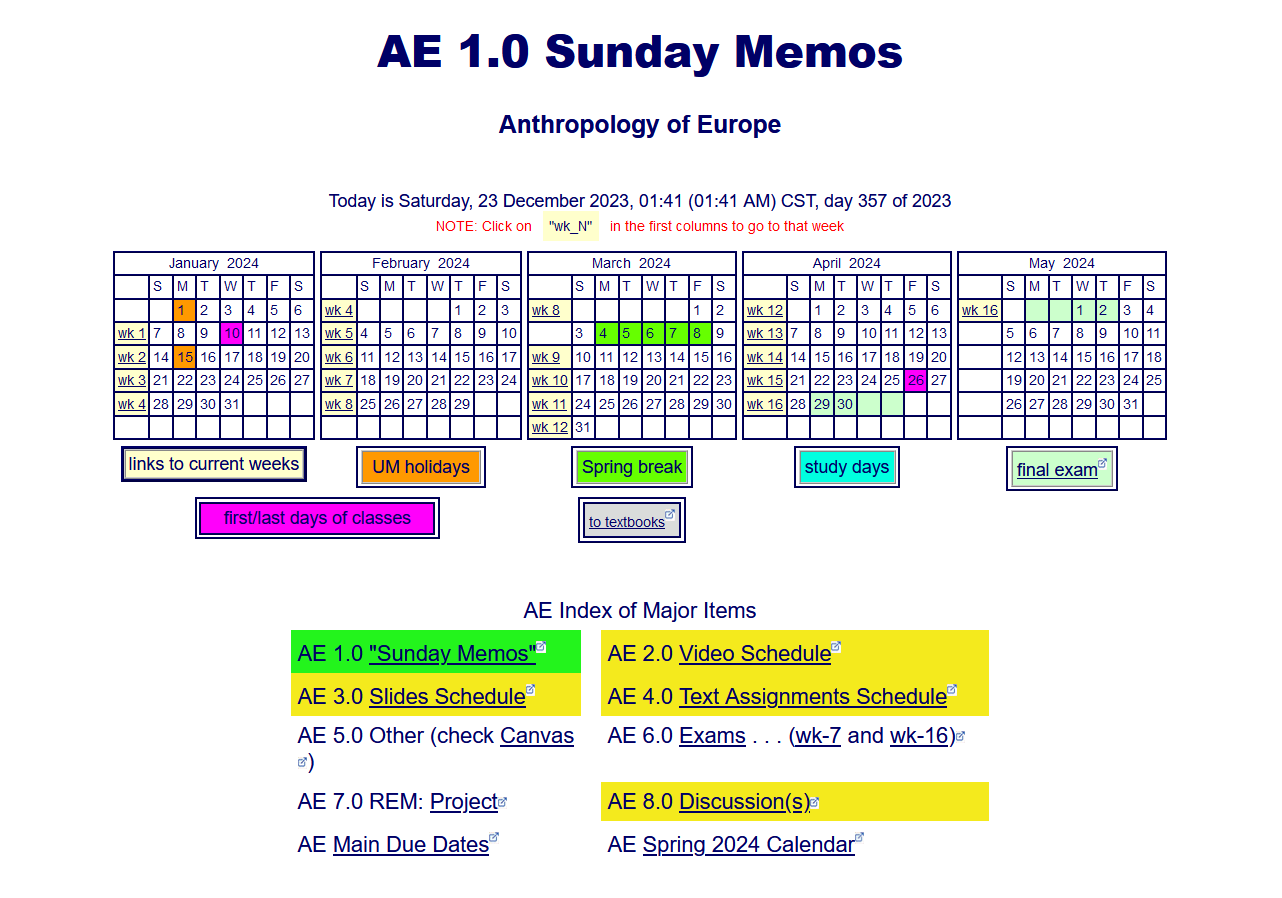 . . . and on a WebPage index
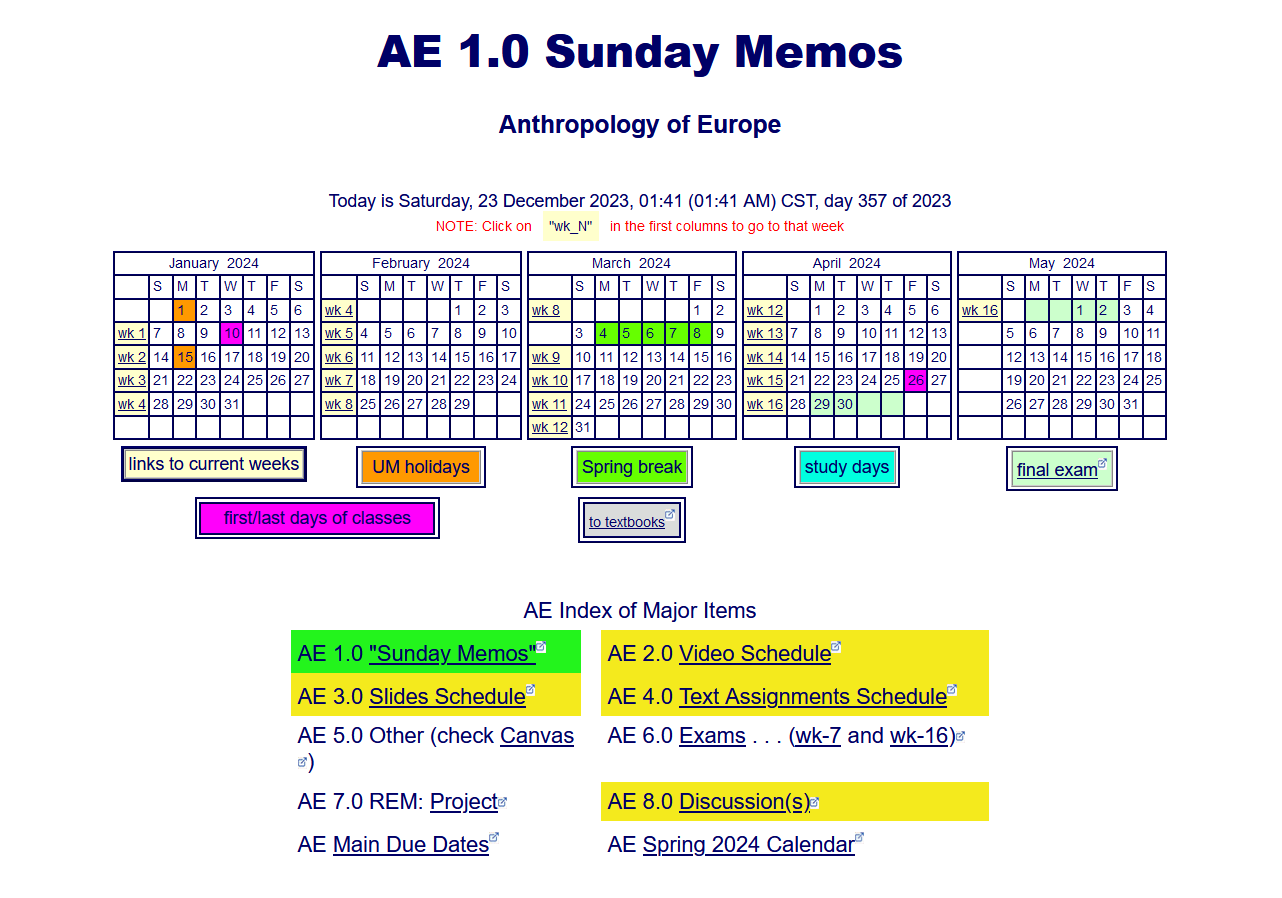 scroll down
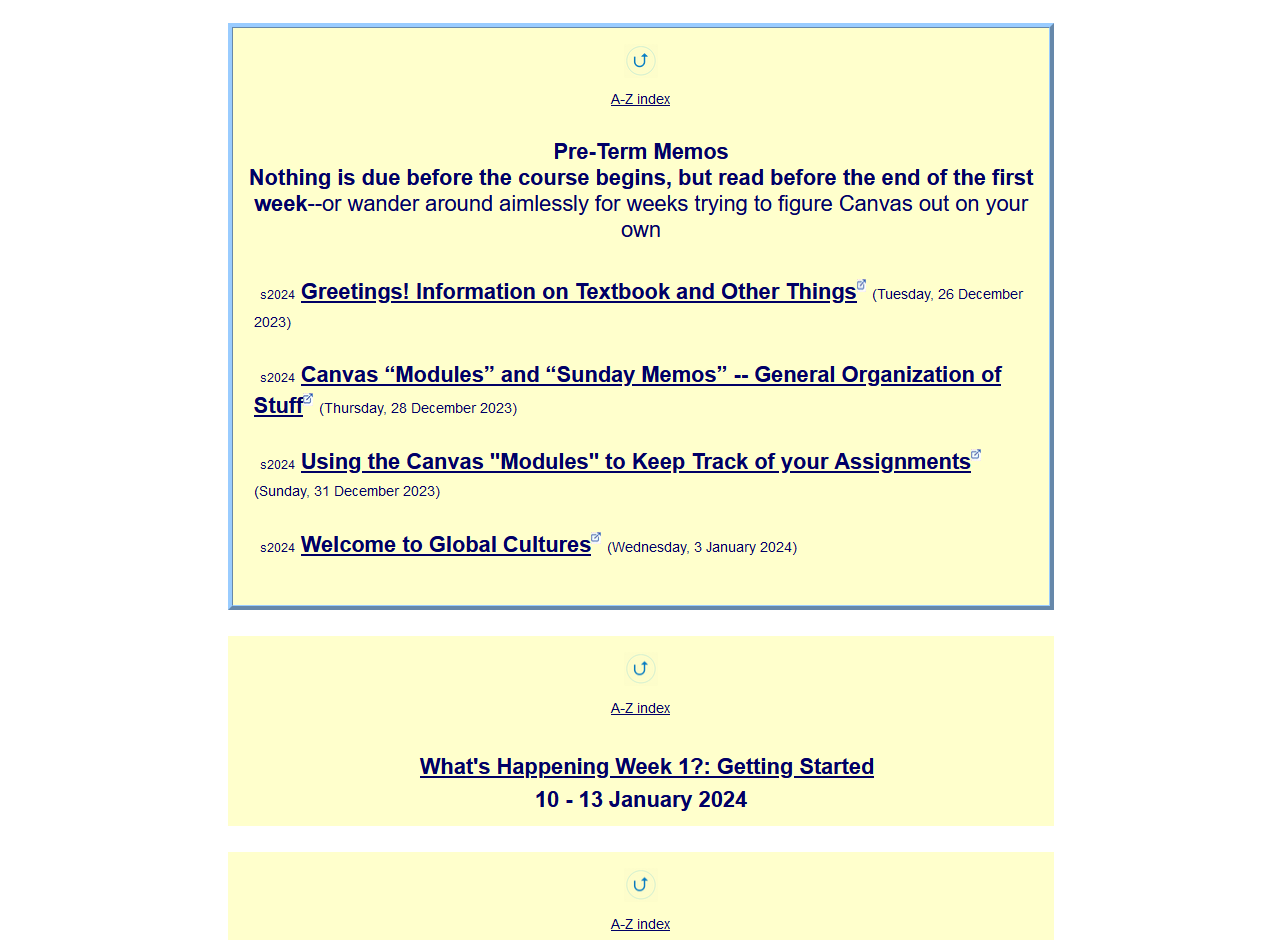 open the 
Week 1 “Sunday Memo”
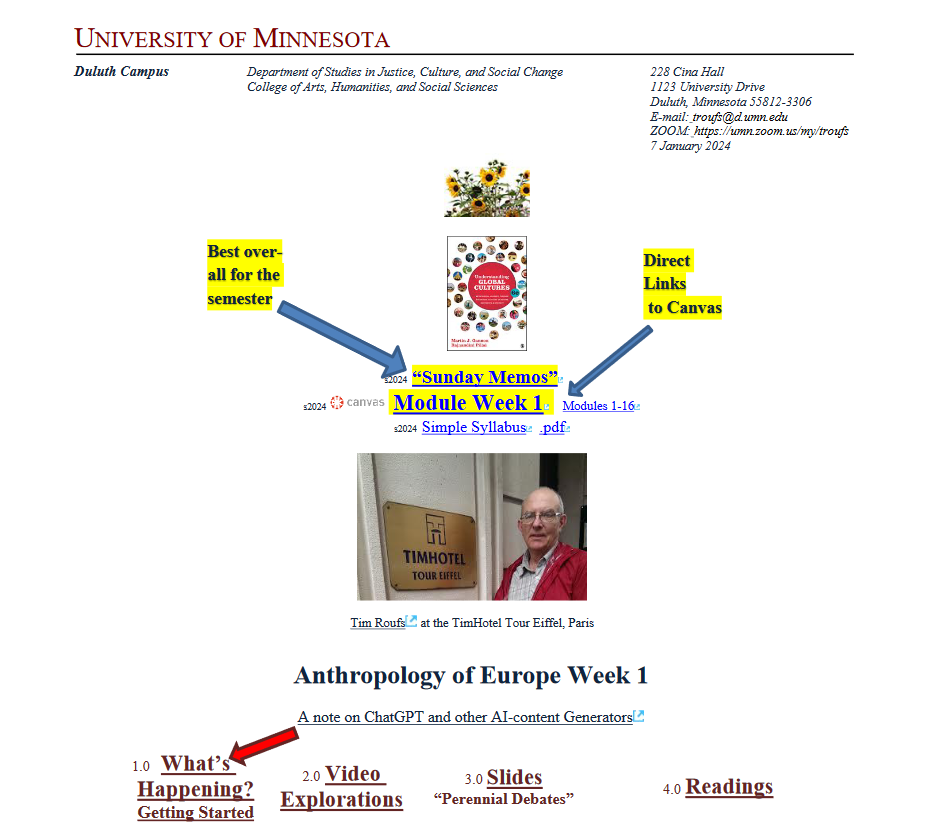 it looks like this . . .
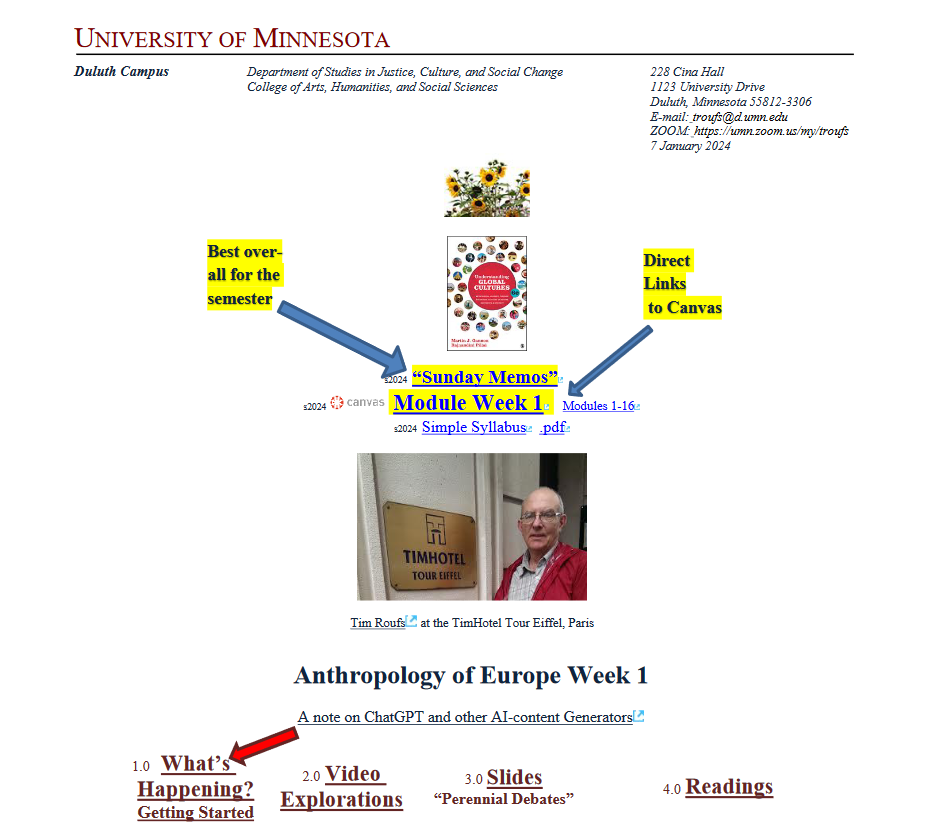 it looks like this . . .
check out the memo

Generally speaking,
the “Sunday Memos”
are the best place to find out 
“What’s Happening” 
for the week
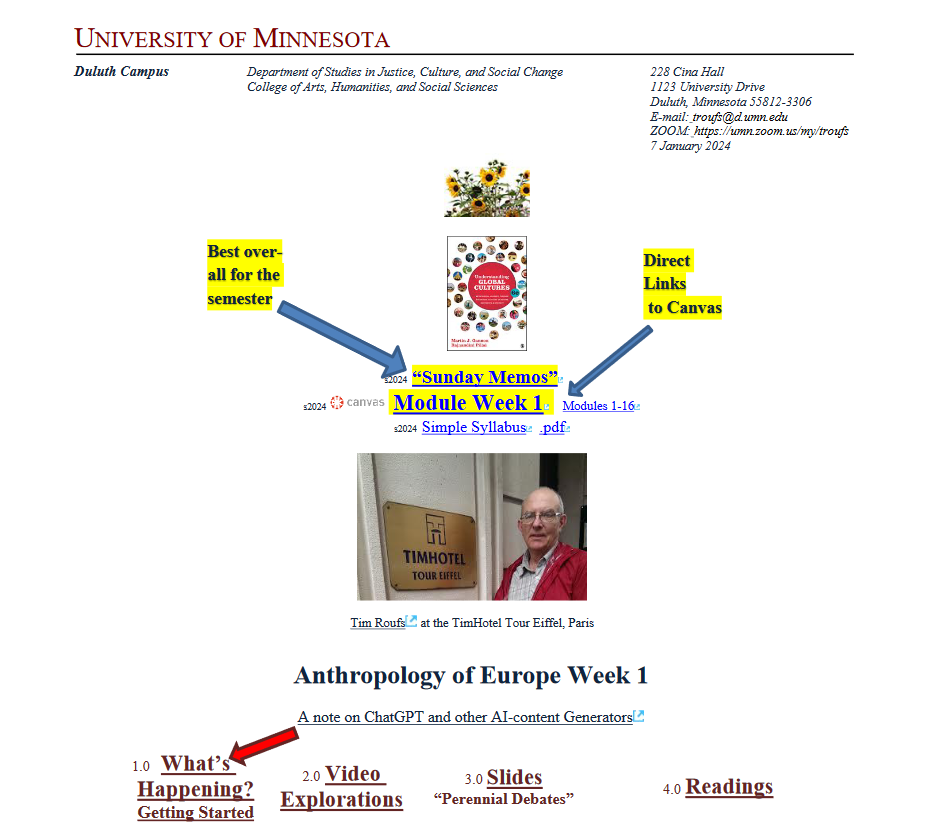 (if you are not already in Canvas)
Go to your
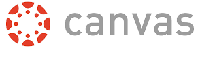 course management site
and check it out . . .
How do you find your
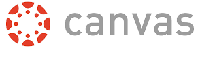 folder?
Further instructions follow, 
but if you want, 
and your browser permits,  
clicking on the URL  that follows 
in the next slide 
will take you to your Canvas home . . .

(your browser may require that you double-click)

There is another link at the end of this program
https://canvas.umn.edu
(your browser may require that you double-click)
If your browser does not allow you to click on the above URL just enter it in your browser window . . .
Continue on here for further instructions . . .
There is another link at the end of this program
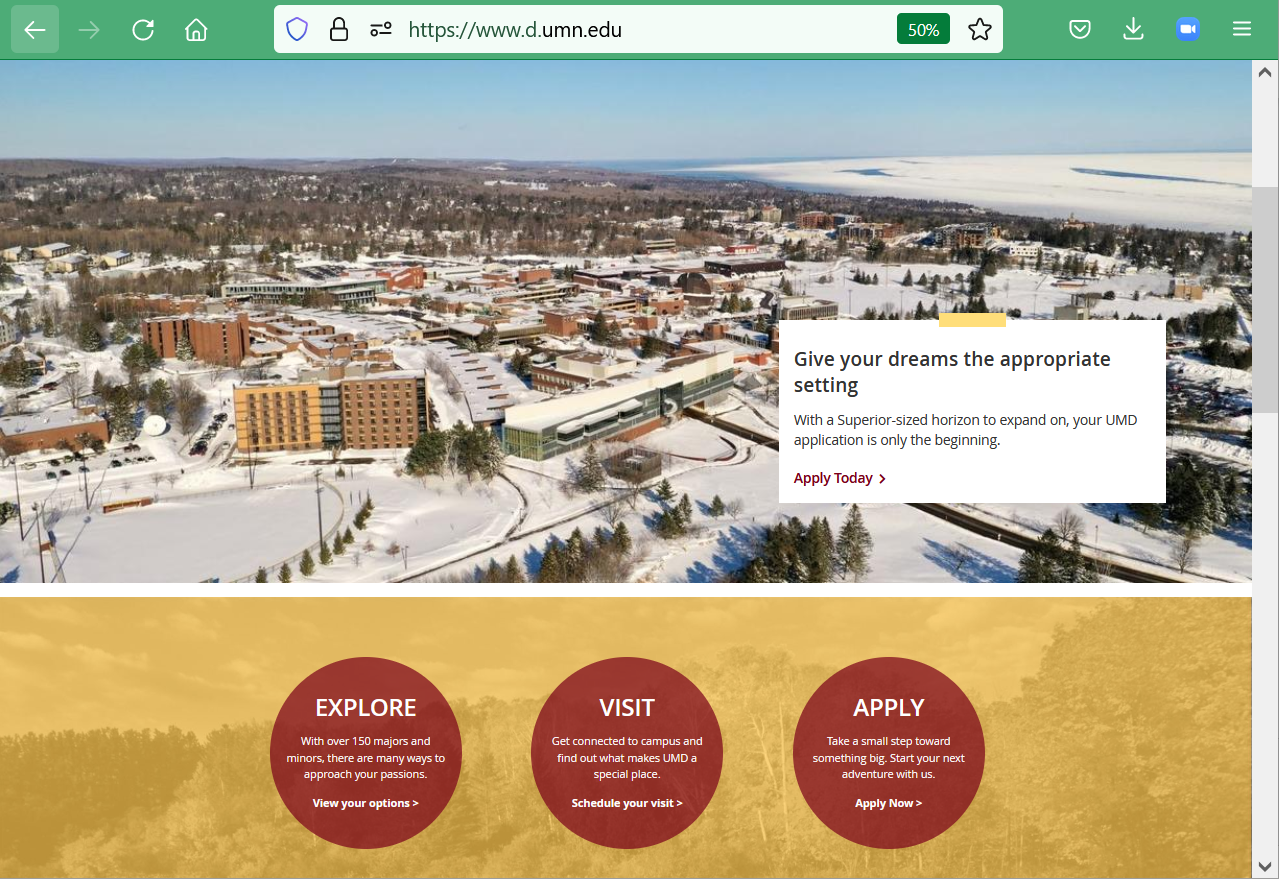 or enter:
canvas.umn.edu
here
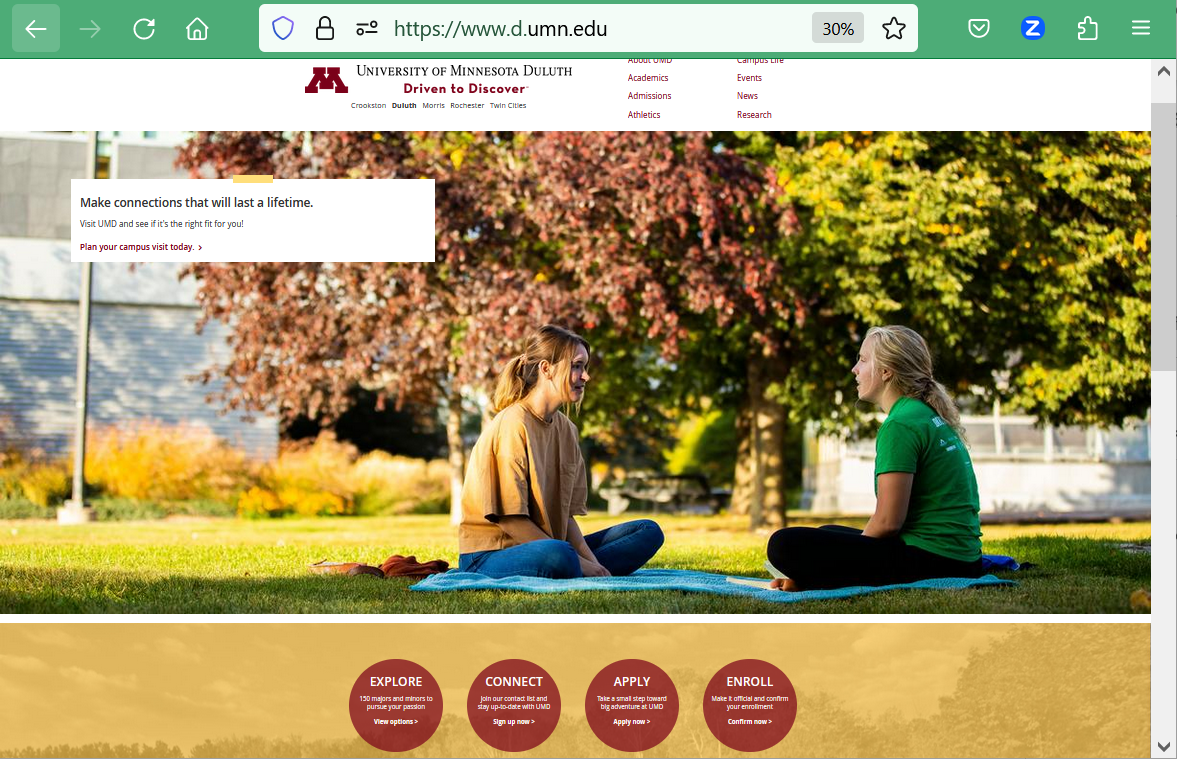 or enter:
canvas.umn.edu
here
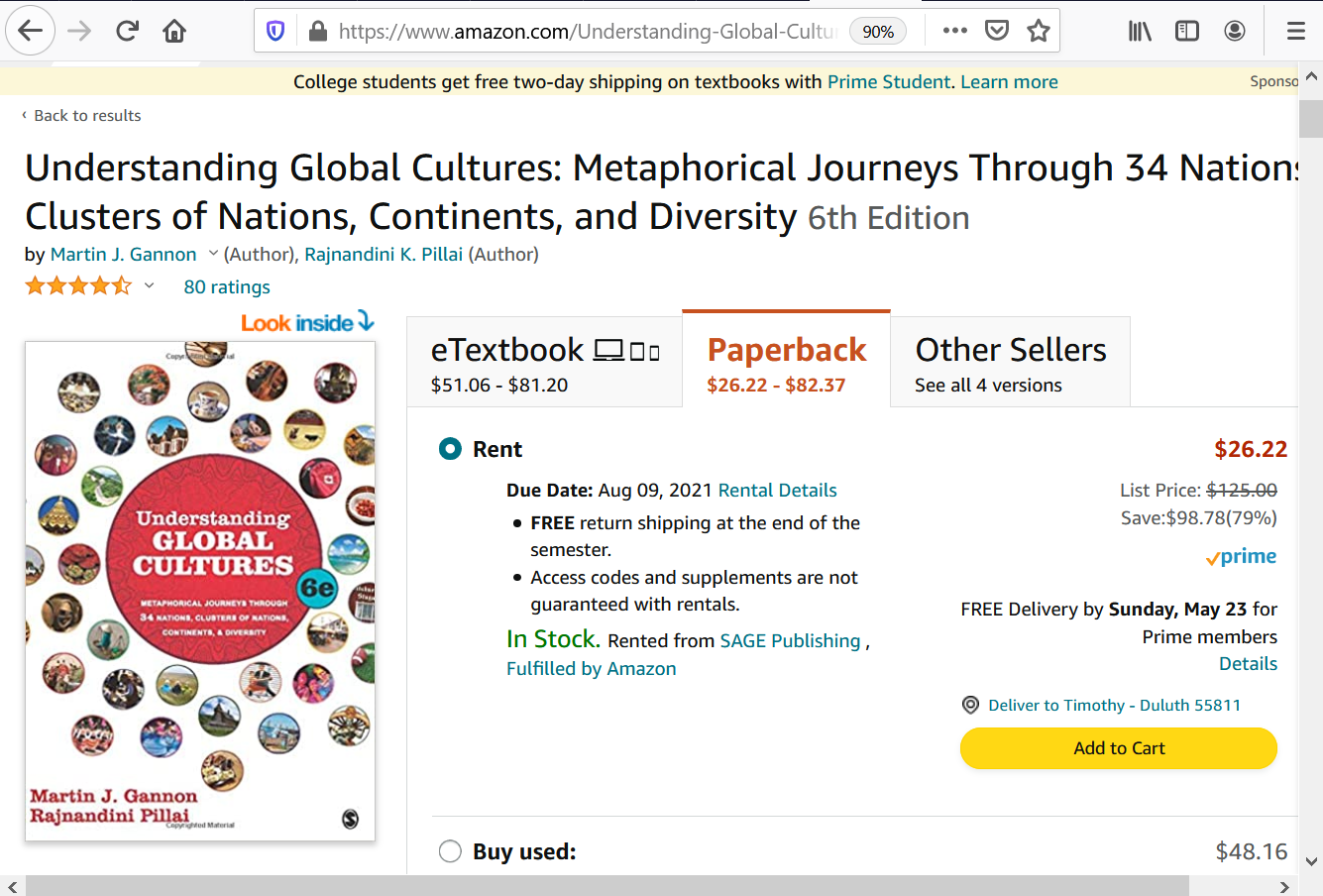 or enter:
canvas.umn.edu
here
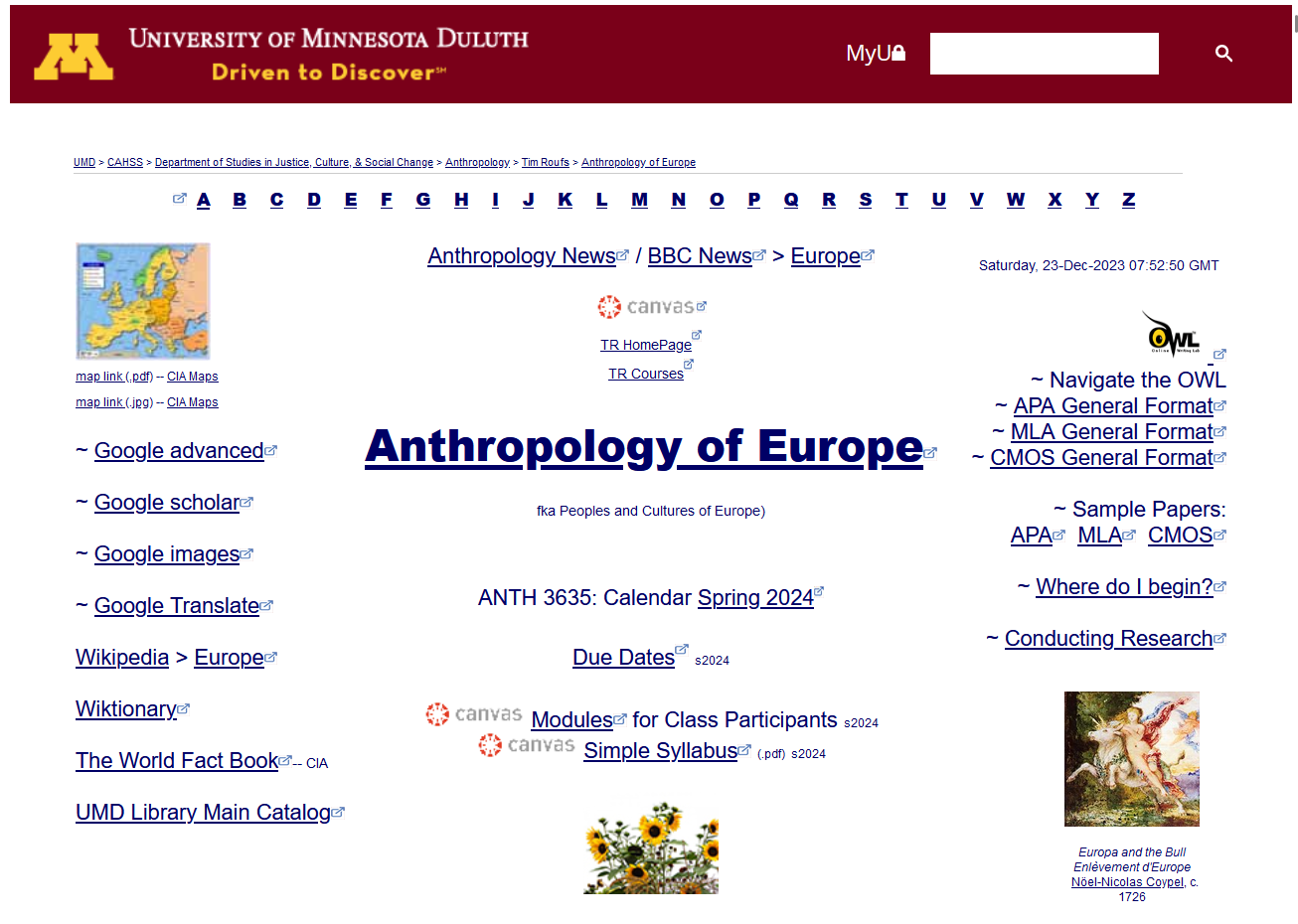 or Click links like this
You may also access your Canvas folder from any of the many 
course index and content 
web pages  . . .
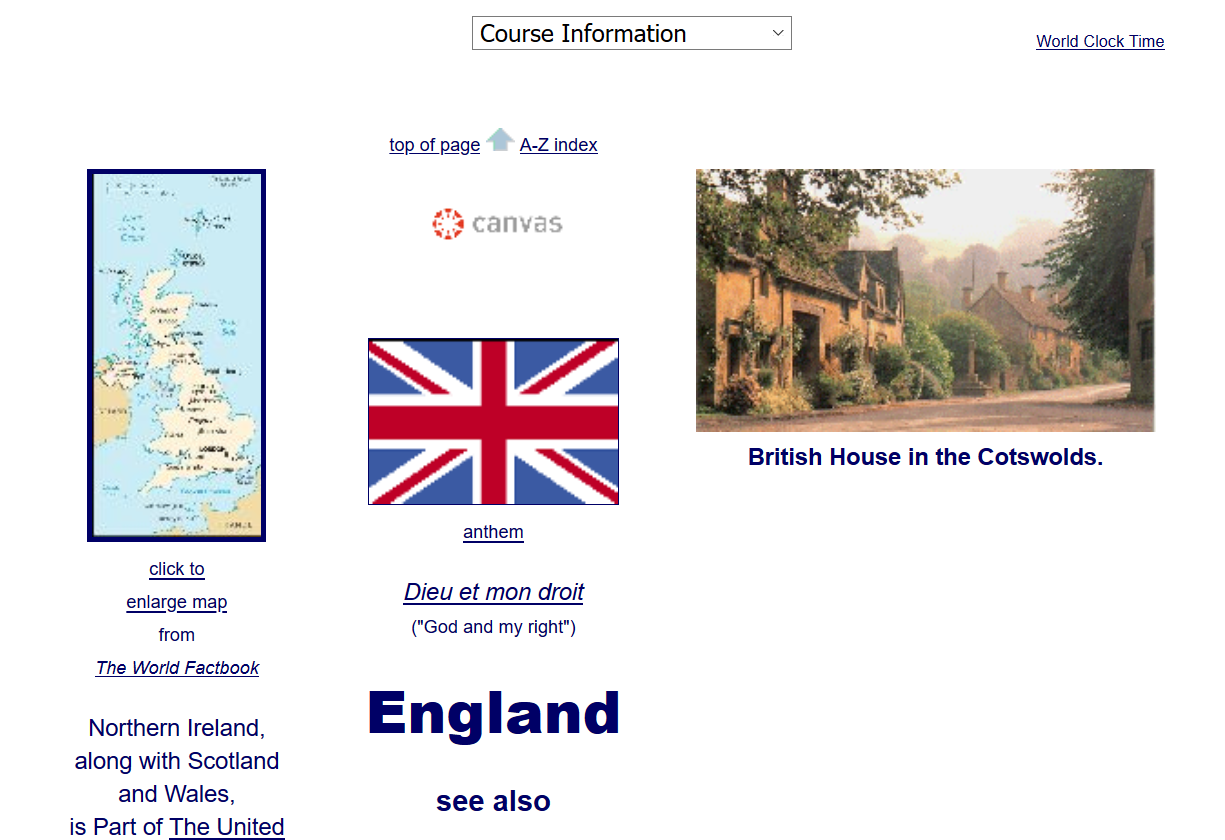 Click Here
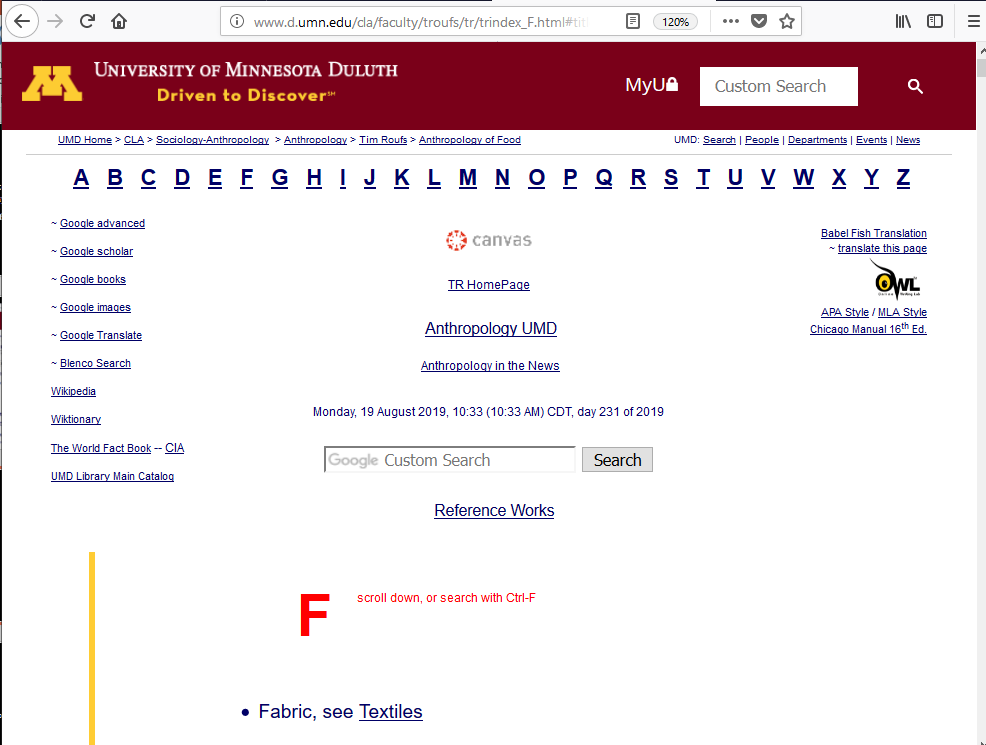 Click Here
Your log-in page 
will then present  
the UM Canvas Sign In prompt . . .
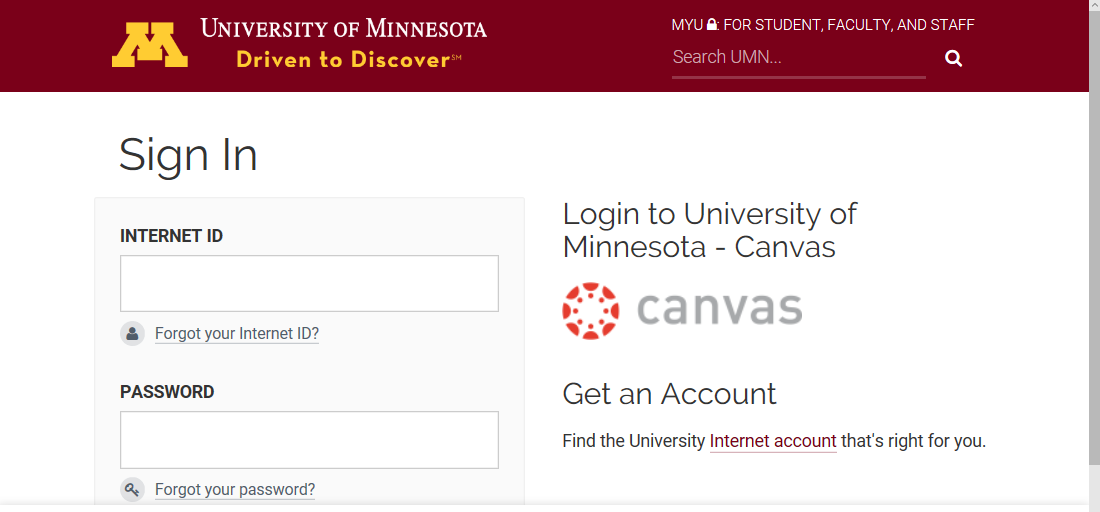 Log in using your “x.500” information . . .

(that’s the log-in information you use for your e-mail)
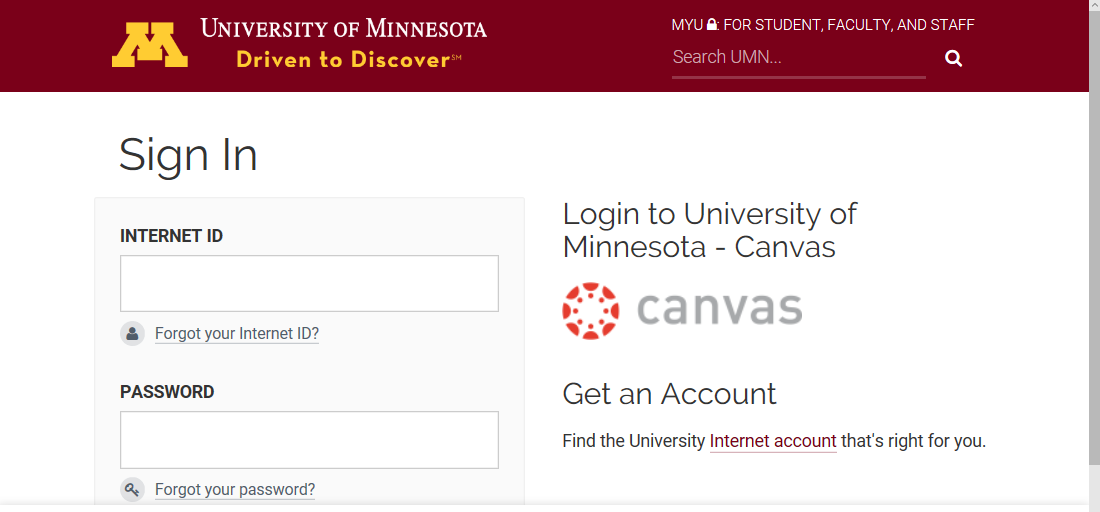 Log in using your “x.500” information . . .

(that’s the log-in information you use for your e-mail)
Log in using your “x.500” information . . .
Your Sign In will then bring
you to the “Duo Push” screen . . .
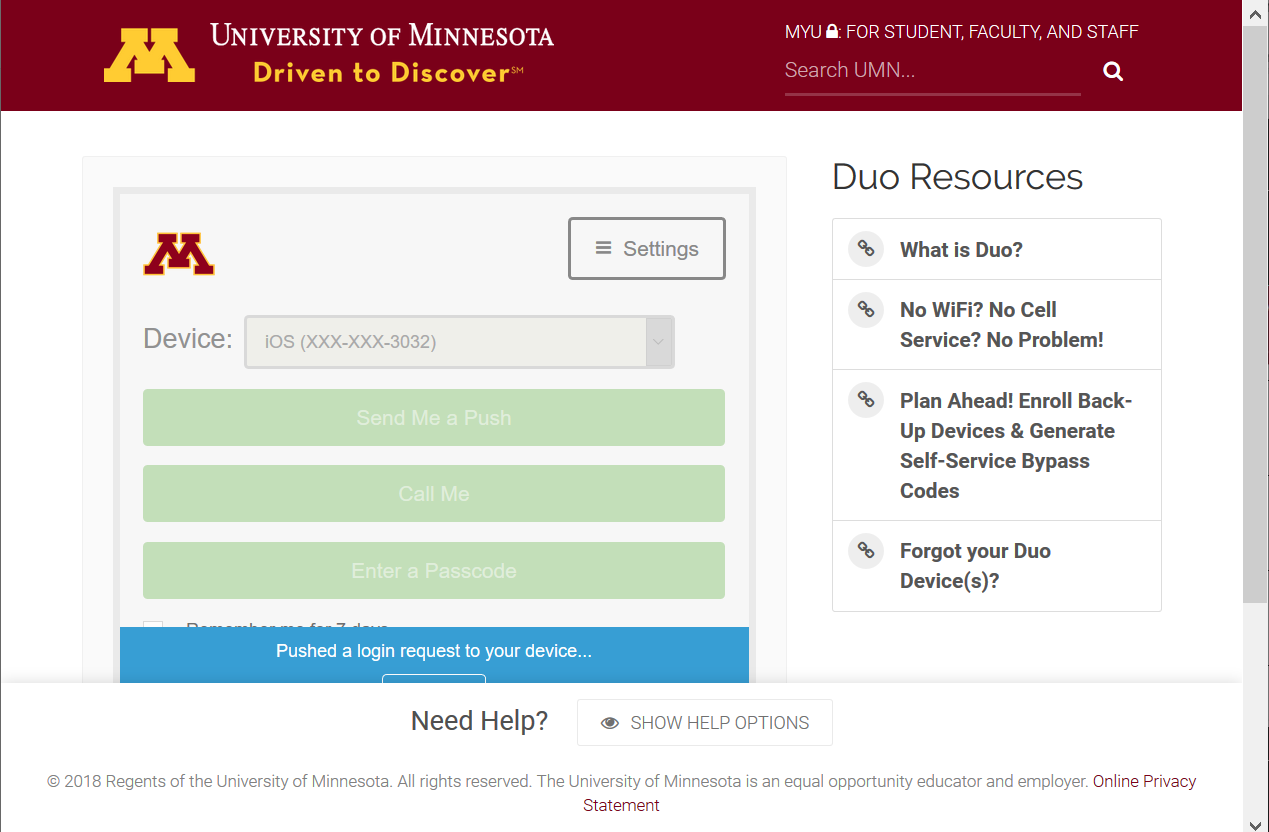 And the “Duo Push” will send
a  Login Request 
(generaly) to your phone . . .
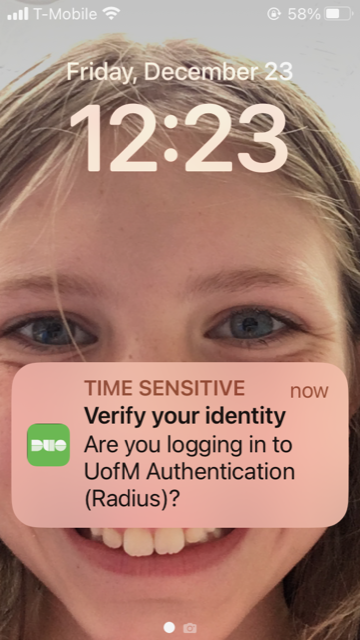 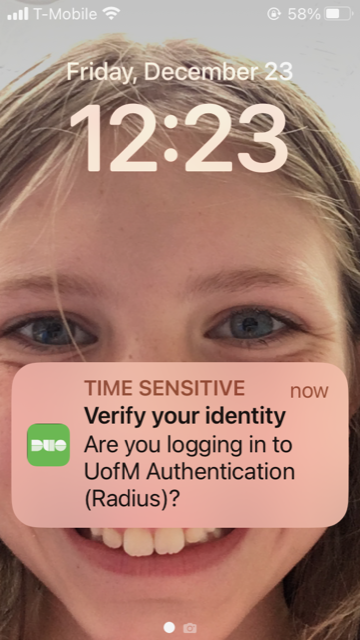 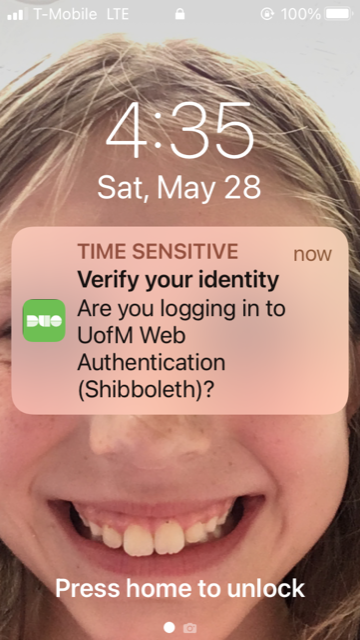 Duo Login Request Alert
Approve the
Login Request 
and “Bob’s your uncle” . . .
1887 Lord Salisbury?
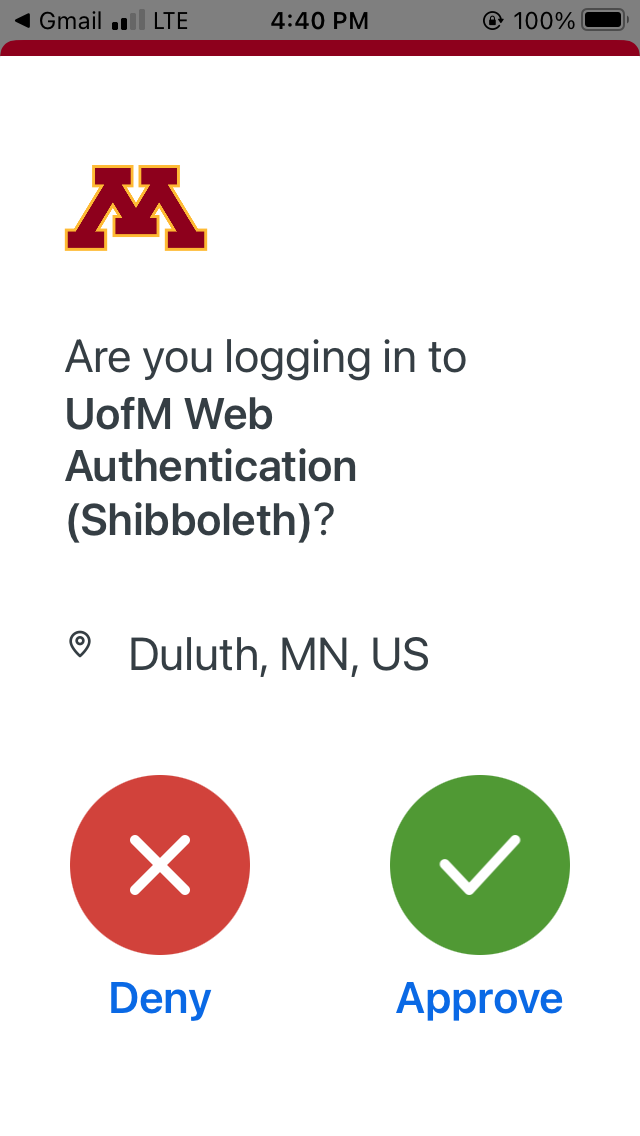 verify here in your UM e-mail
Your Canvas “Dashboards” 
will look something like the following . . .
https://canvas.umn.edu/
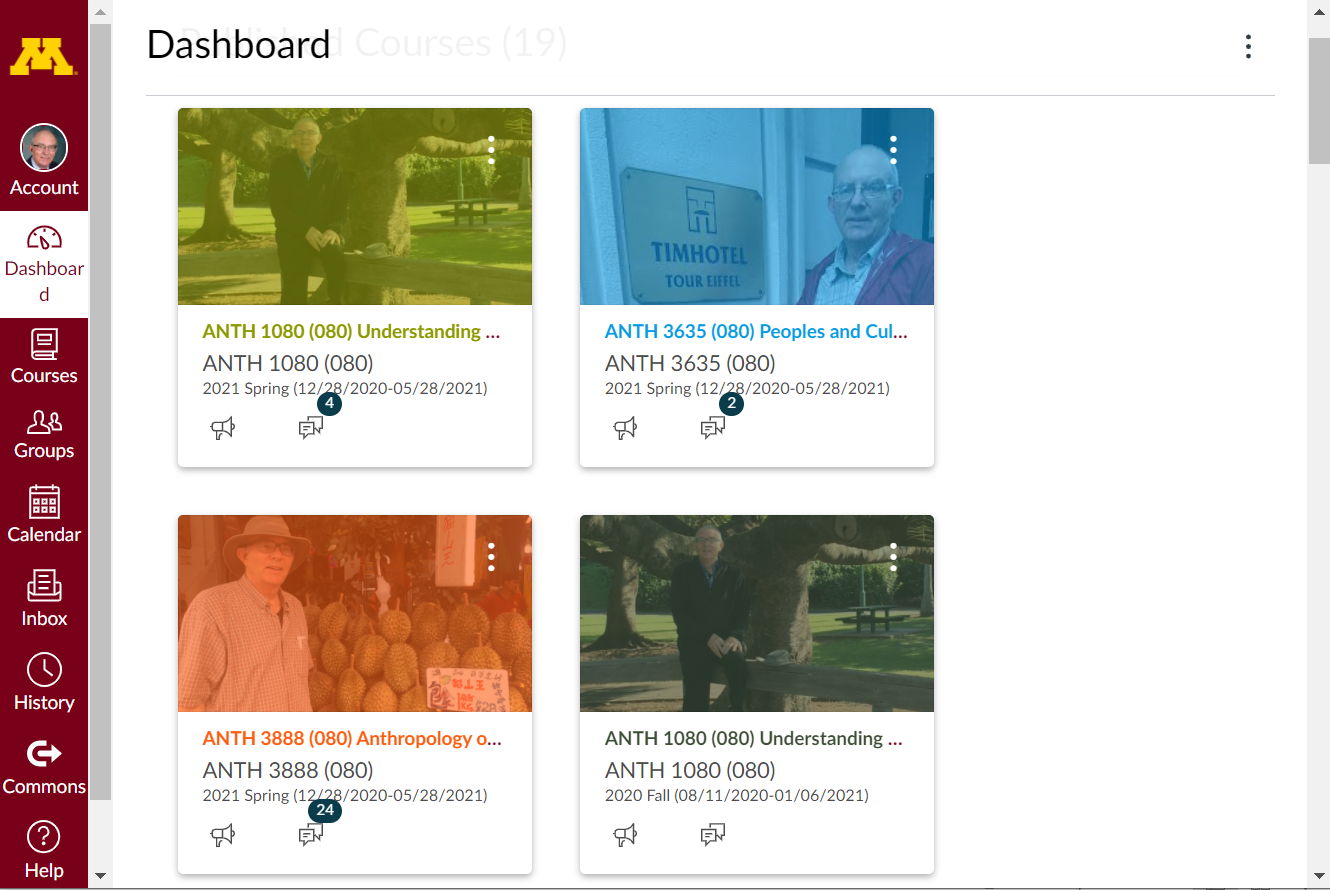 Dashboard
Select ANTH 3635
Your Canvas “Dashboard” will look something like this . . .
Your Canvas “Dashboard” on your phone 
will look something like the following . . .
https://canvas.umn.edu/
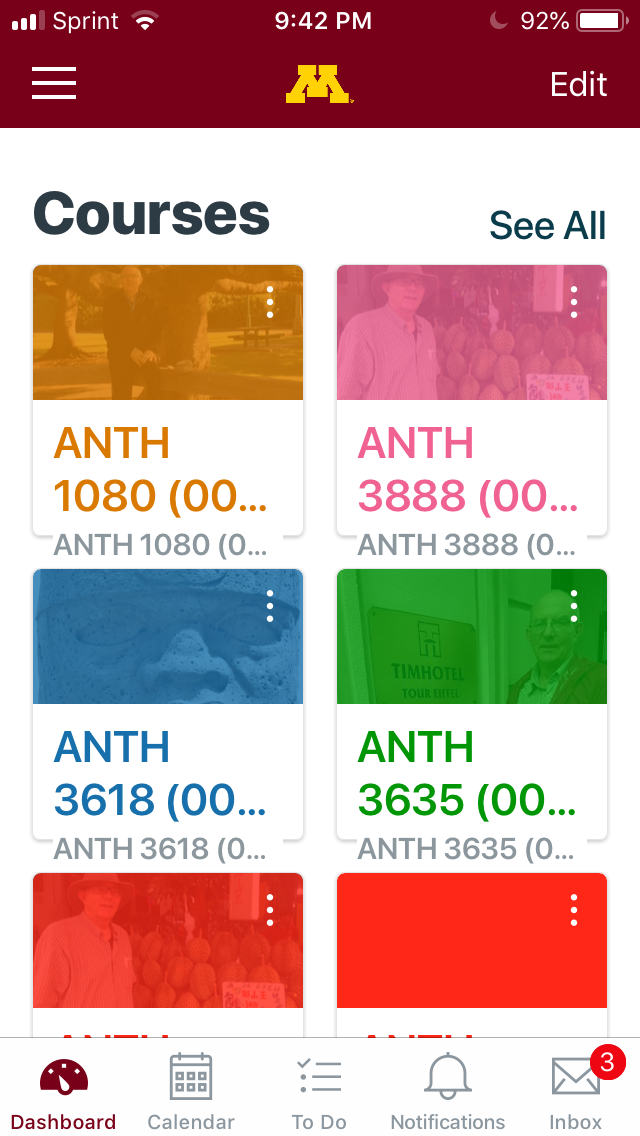 Your Canvas phone app 
Dashboard screen  
will look 
something like this . . .
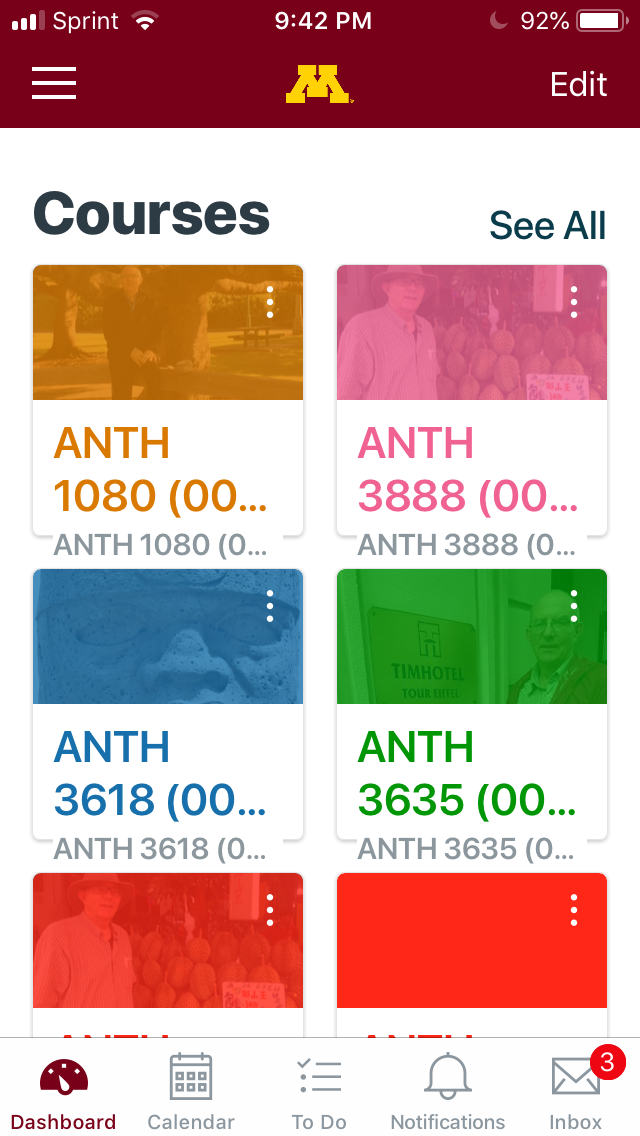 click on ANTH 3635
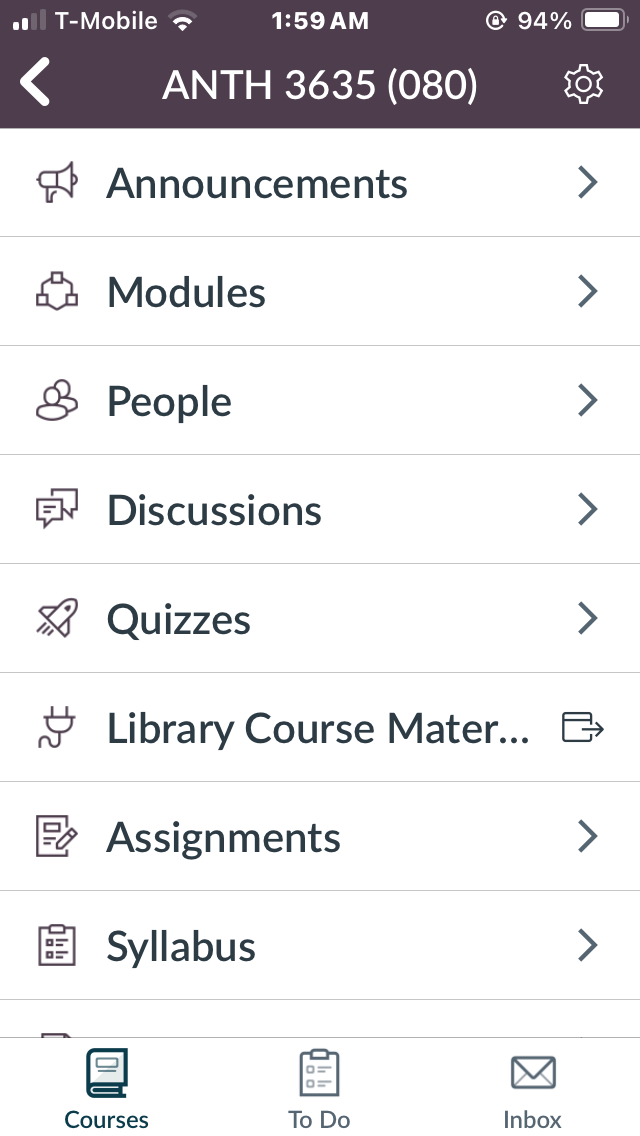 Your Canvas phone app 
“Home” screen
will look 
something like this
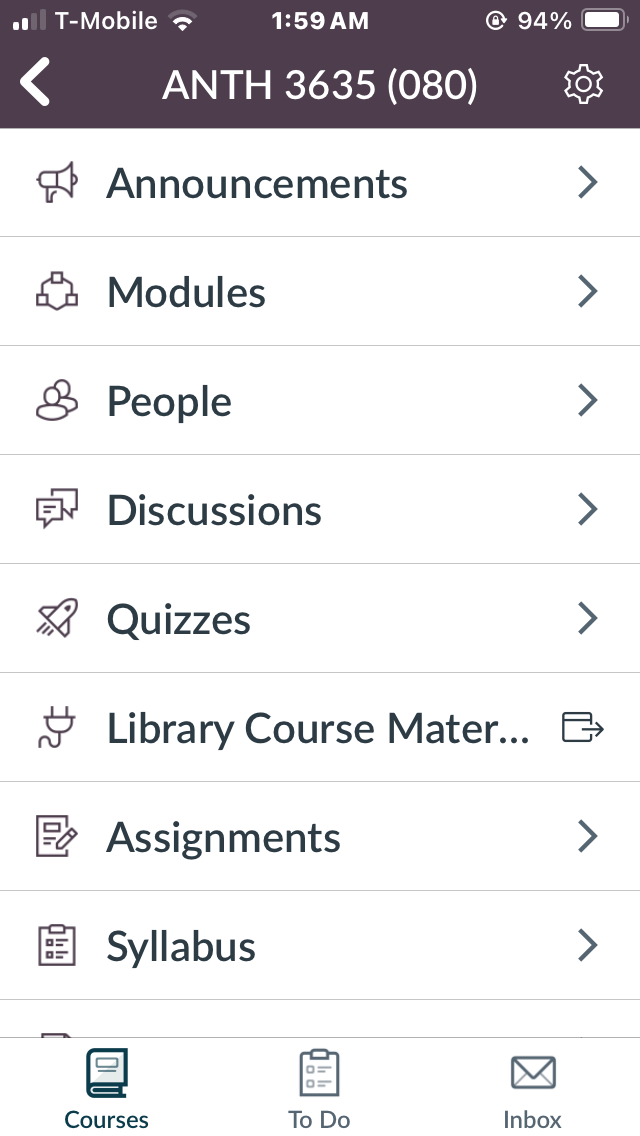 Your Canvas iPhone app 
“Home” screen
will look 
something like this
the weekly “What’s Happening?” memo is available here on your phone
NOTE: Not all Canvas features work on phone apps . . .

And different phone models work differently . . .
Your Canvas “Home” screen 
on your laptop 
will look something like the following . . .
Home page
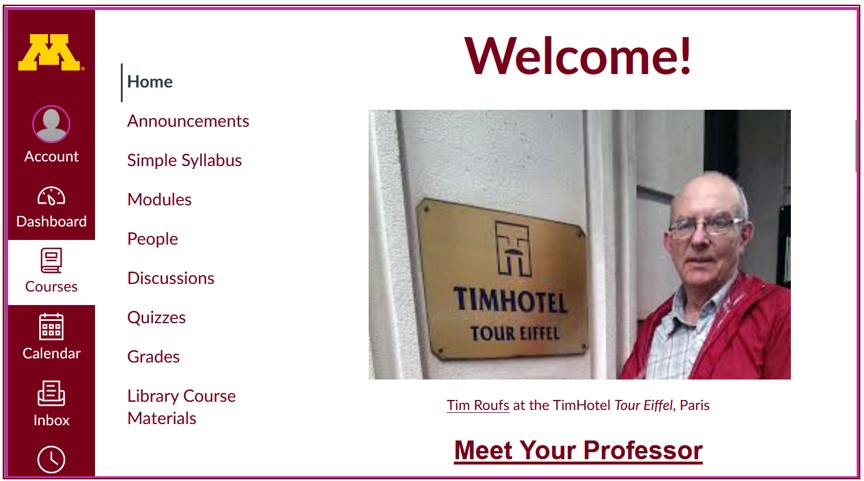 Your laptop Canvas “Home” screen will look something like this
your laptop 
Canvas folder has 
two important
navigation panels . . .
GLOBAL navigation . . .

COURSE navigation . . .
global navigation
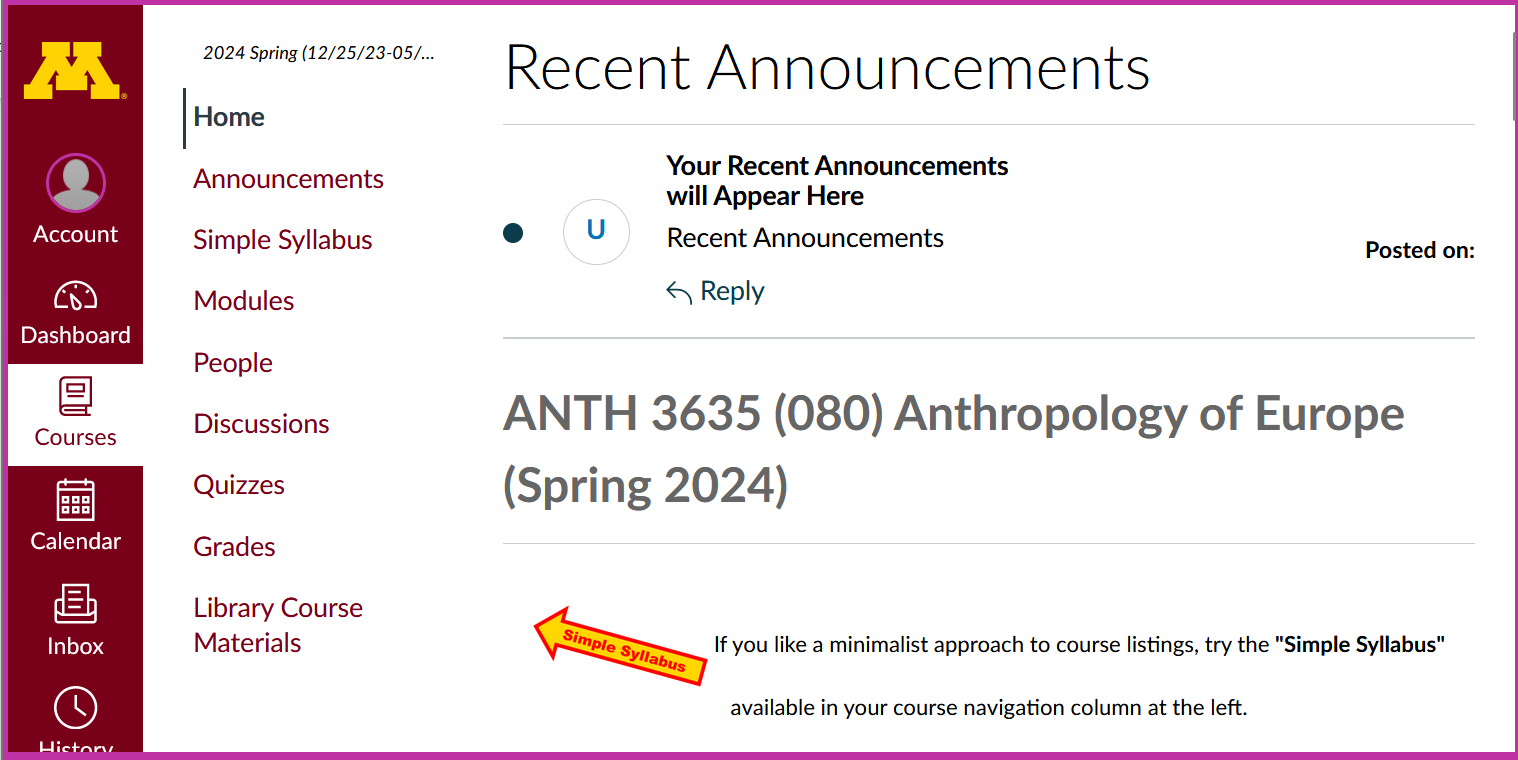 GLOBAL navigation . . .
and
COURSE navigation . . .
course navigation
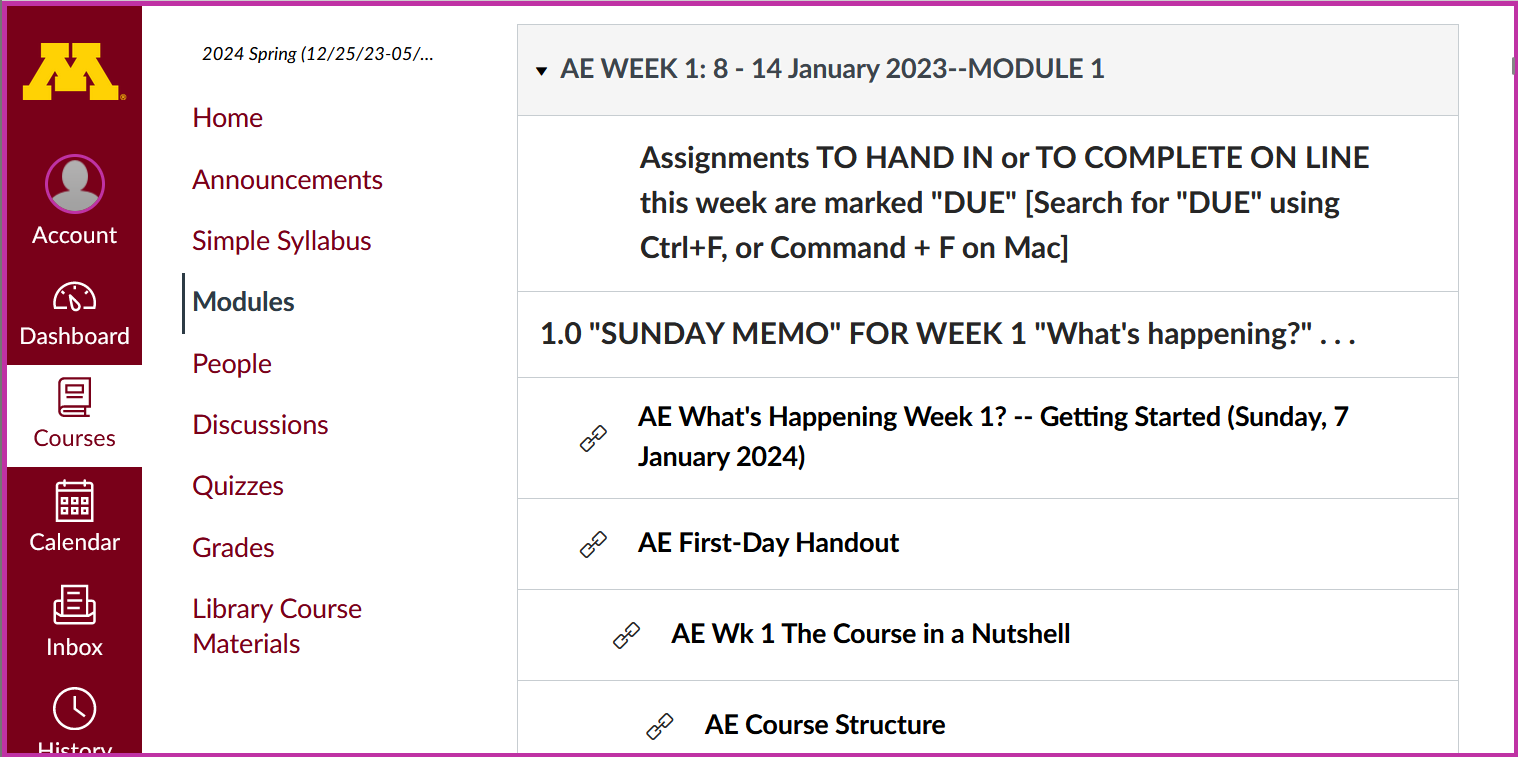 How to hide the 
“course Navigation”
panel . . .
Home page
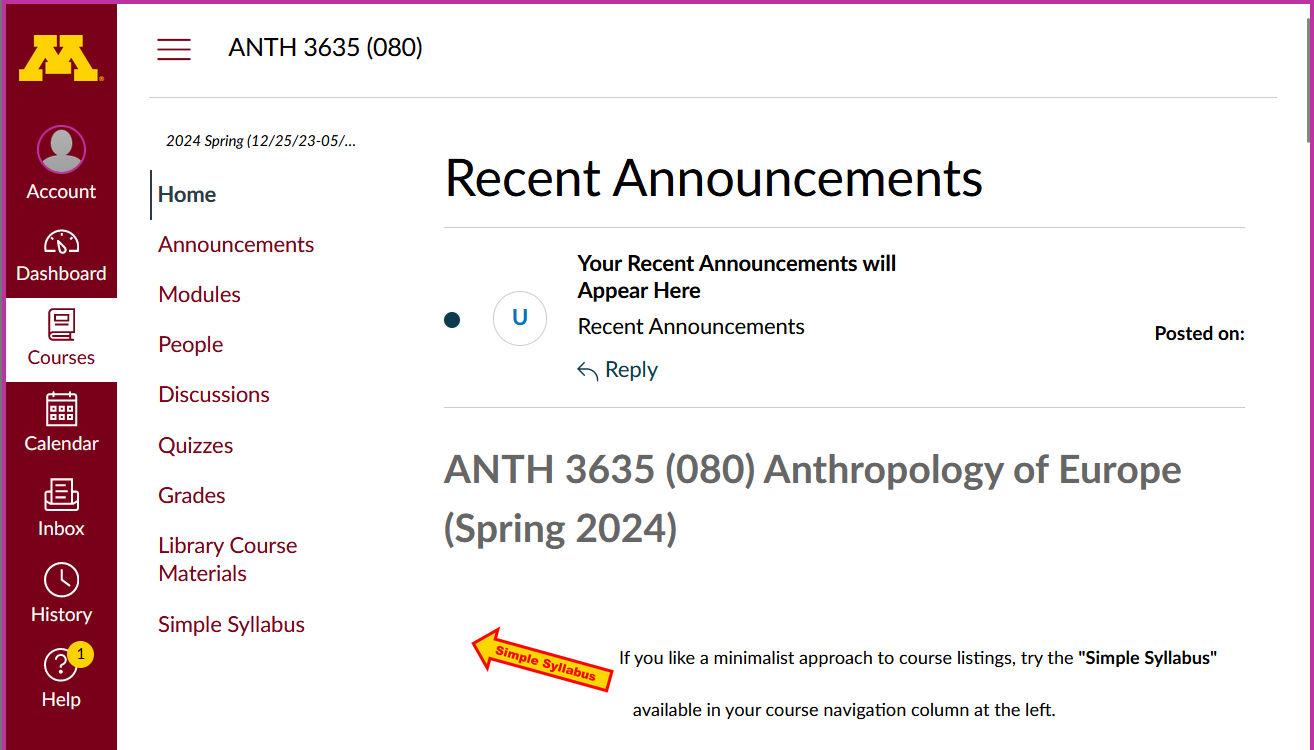 use the “hamburger” button 
to turn panel on/off

(sometimes the border is turned off when panel is on)
course navigation
Home page
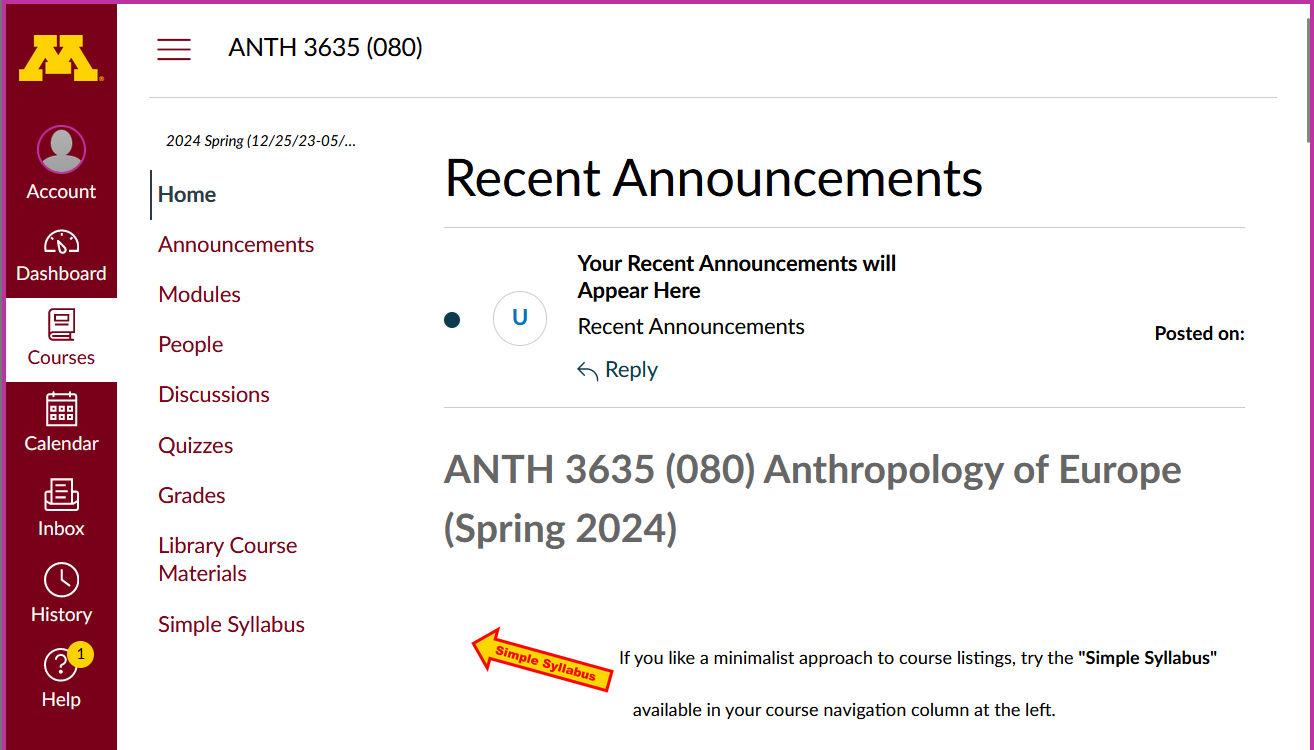 hide course navigation panel here
Home page
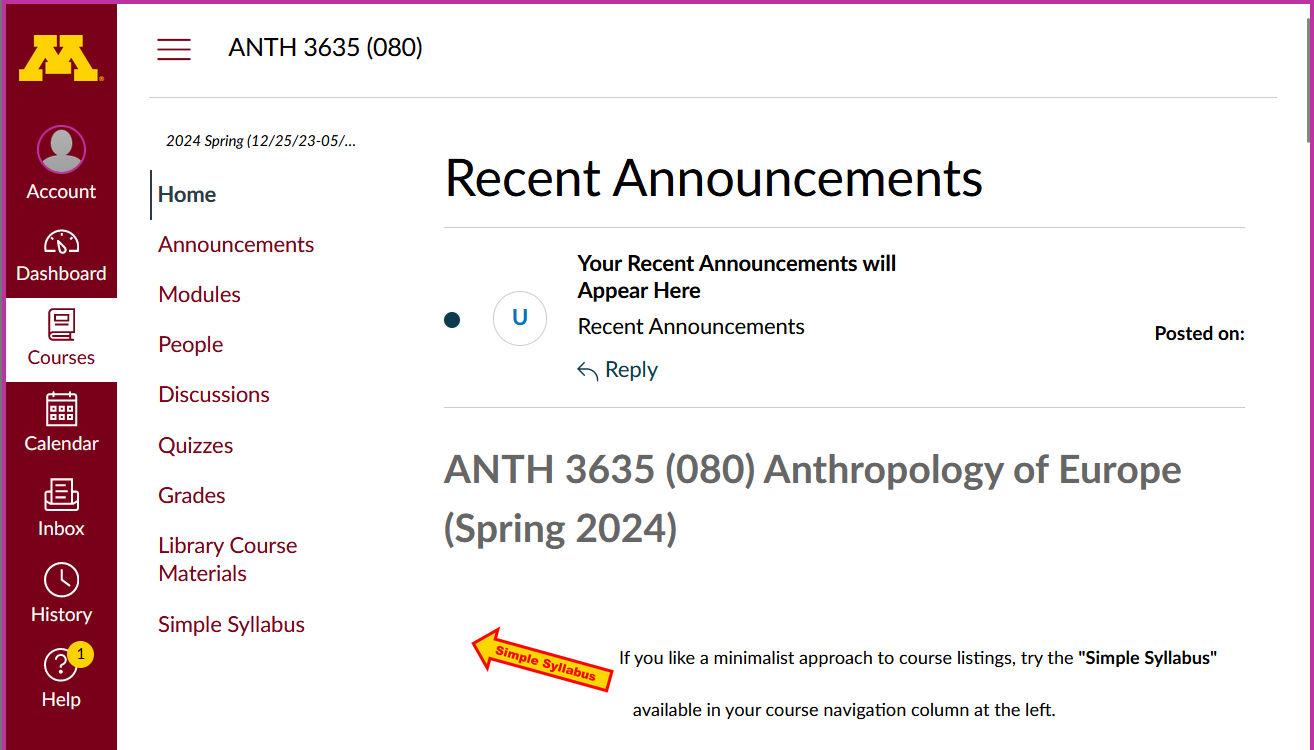 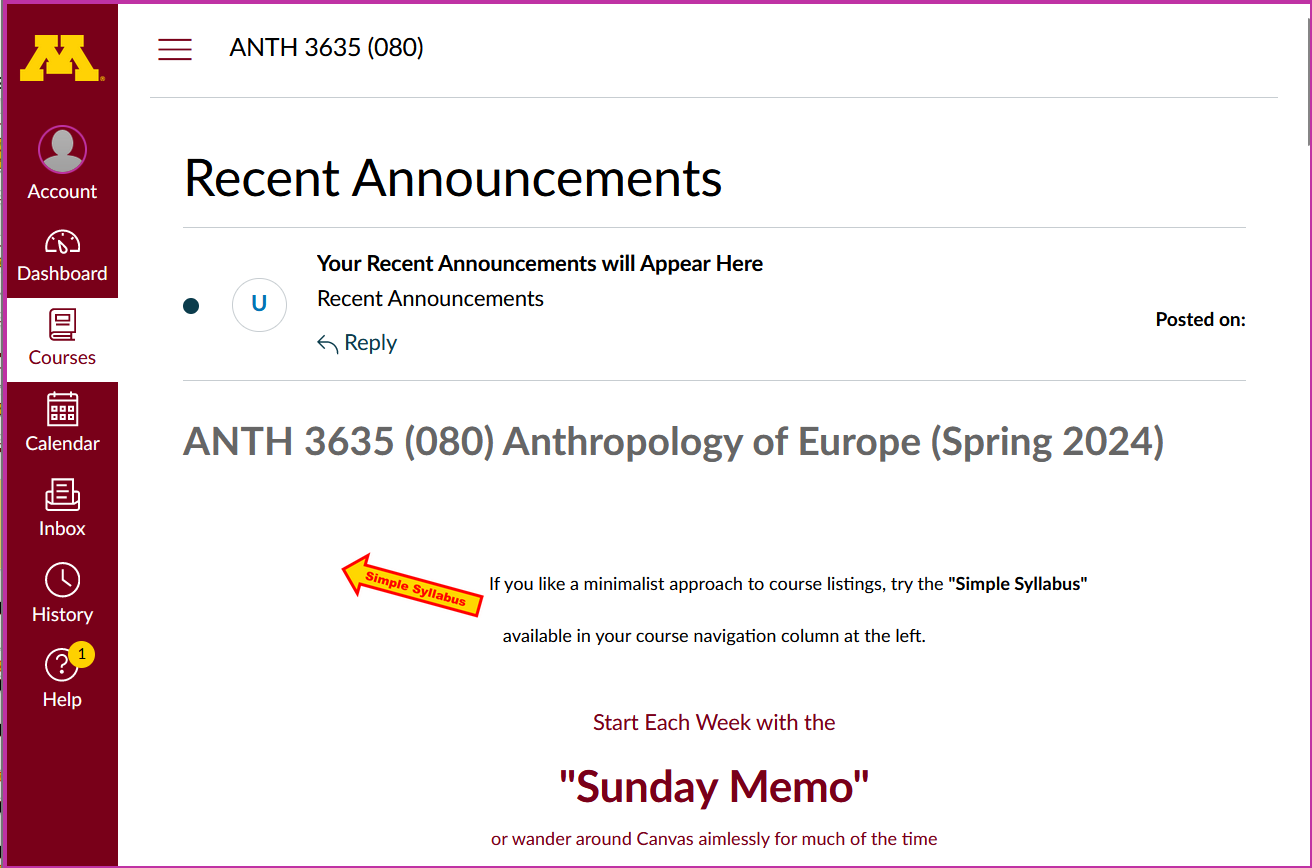 course navigation panel disappears
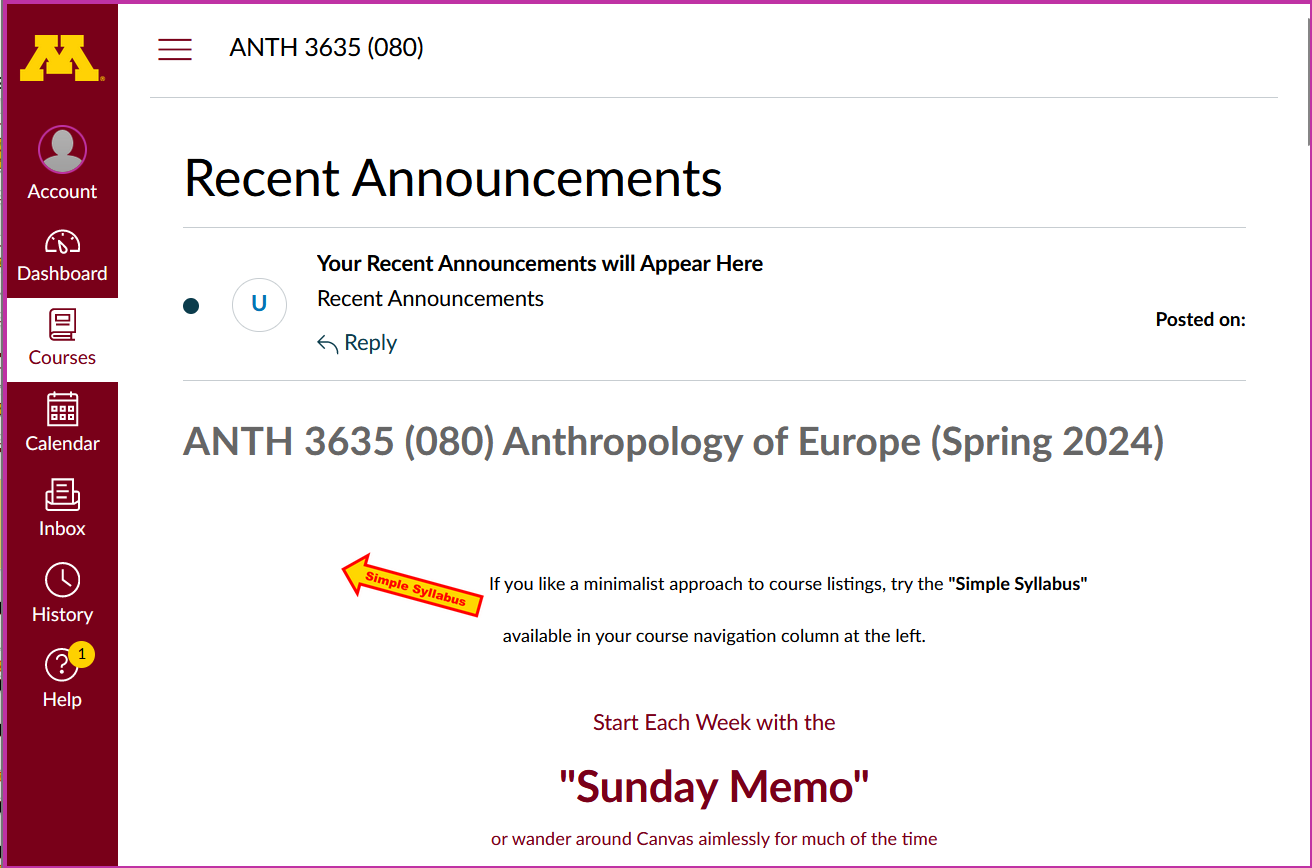 global navigation remains
to un-hide course navigation panel
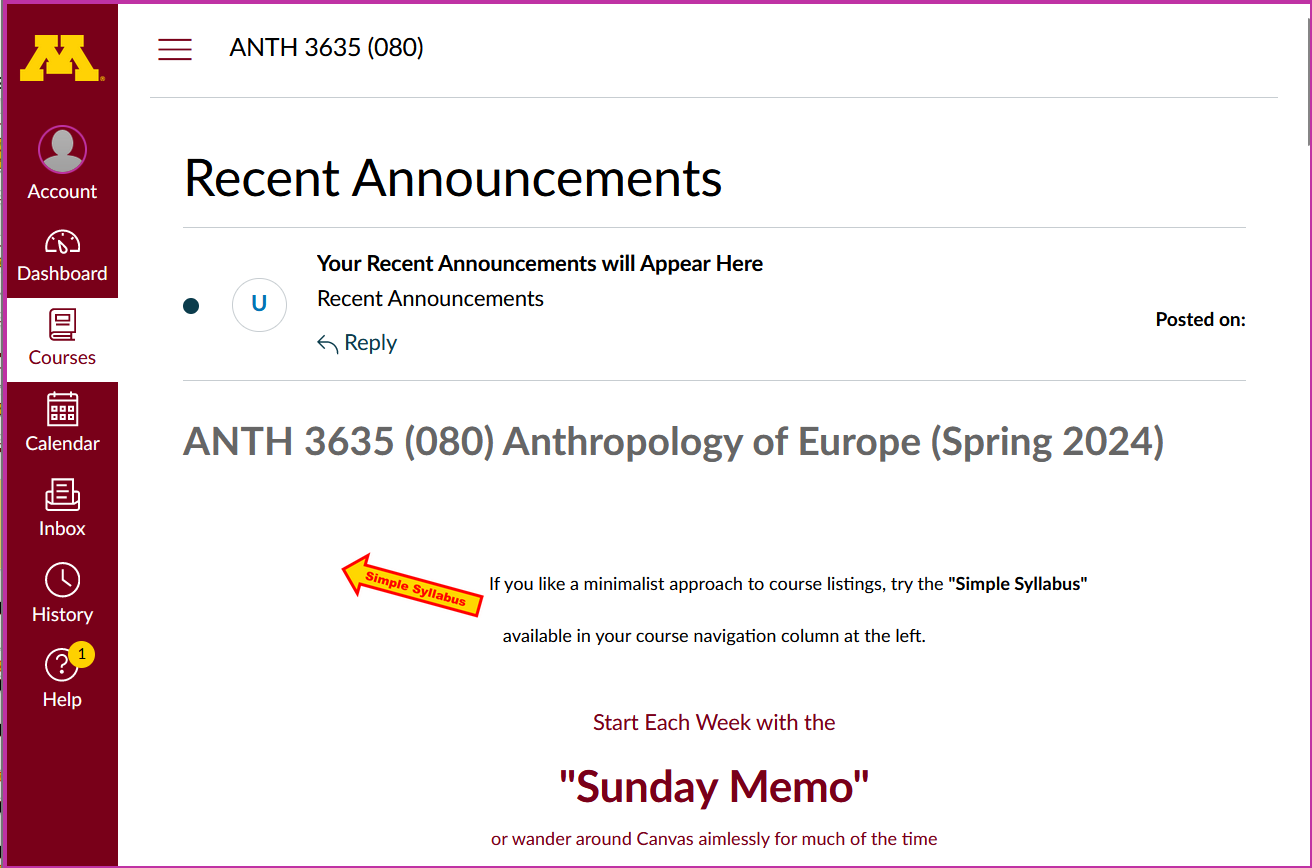 use the “hamburger” button
Home page
course navigation returns
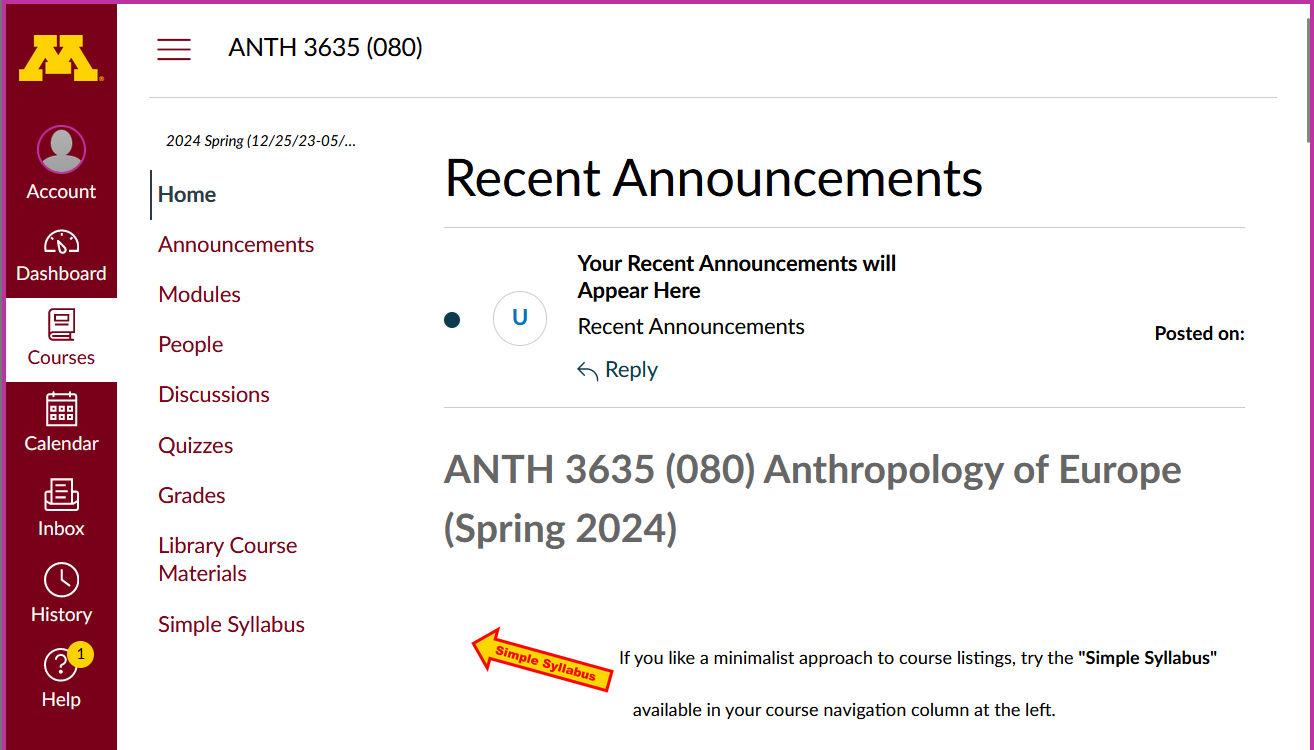 Home page
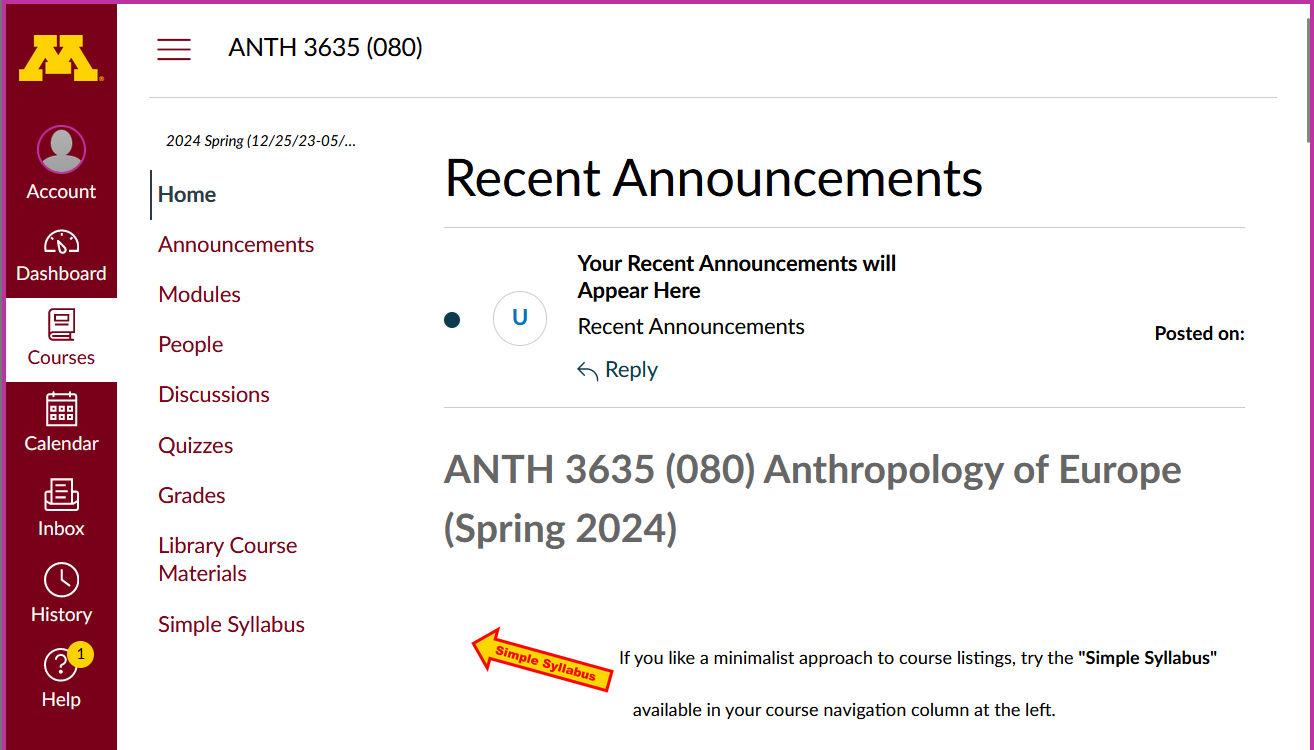 Scroll down for basic information on Home Page . . .
Home page
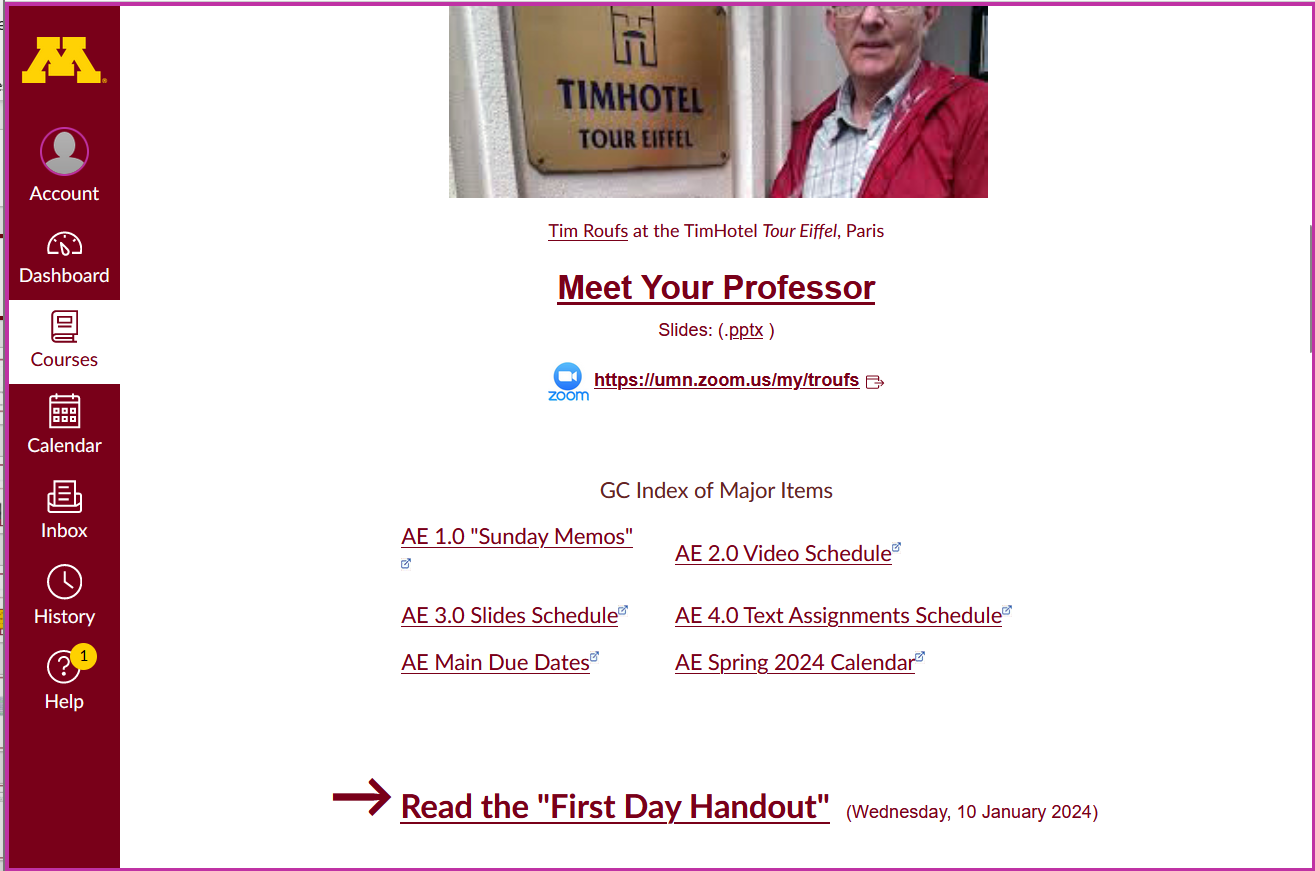 Home page
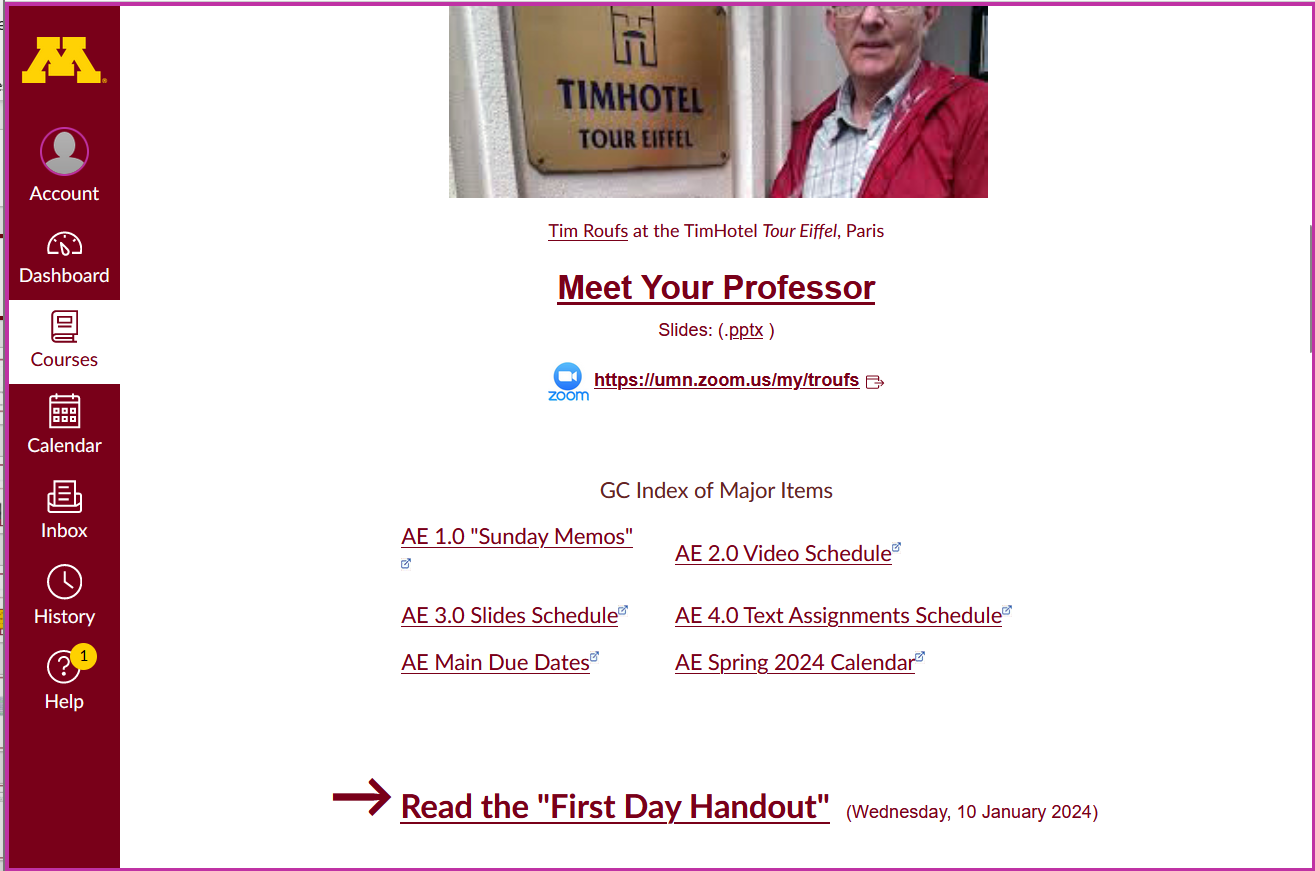 Have a look at the 
“First Day Handout” . . .
The “First-Day” Handout information contains the basic course information . . . 

It’s the syllabus

It look something like the following . . .
https://canvas.umn.edu/
The “First-Day” Handout information contains the basic course information . . . 

It’s the syllabus

It look something like the following . . .
https://canvas.umn.edu/
Where to Begin?
Where to Begin?
Read the Week 1 “Sunday Memo”
Open your Canvas folder, select ANTH 3635, and have a look around . . .
Check out your Week 1 Canvas “Module”
Read the “First-Day” handout
Have fun
Where to Begin?
Read the Week 1 “Sunday Memo”
Open your Canvas folder, select ANTH 3635, and have a look around . . .
Check out your Week 1 Canvas “Module”
Read the “First-Day” handout
Have fun
Where to Begin?
Read the Week 1 “Sunday Memo”
Open your Canvas folder, select ANTH 3635, and have a look around . . .
Check out your Week 1 Canvas “Module”
Read the “First-Day” handout
Have fun
Where to Begin?
Read the Week 1 “Sunday Memo”
Open your Canvas folder, select ANTH 3635, and have a look around . . .
Check out your Week 1 Canvas “Module”
Read the “First-Day” handout
Have fun
Where to Begin?
Read the Week 1 “Sunday Memo”
Open your Canvas folder, select ANTH 3635, and have a look around . . .
Check out your Week 1 Canvas “Module”
Read the “First-Day” handout
Have fun
Where to Begin?
Read the Week 1 “Sunday Memo”
Open your Canvas folder, select ANTH 3635, and have a look around . . .
Check out your Week 1 Canvas “Module”
Read the “First-Day” handout
Have fun
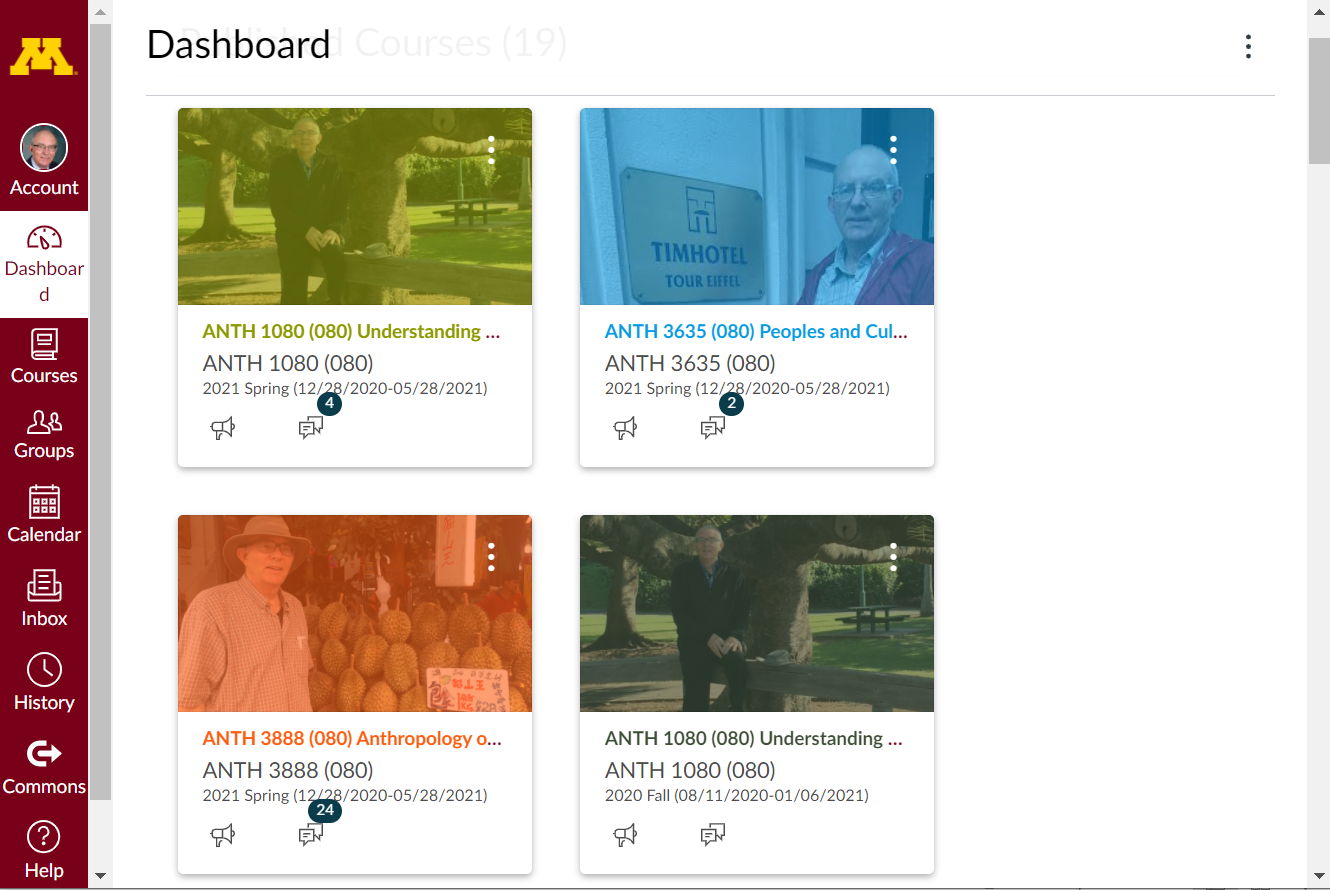 REM
Dashboard
Select ANTH 3635
Your Canvas “Dashboard” will look something like this . . .
AVISO!

One of the main complaints regarding Canvas is that it is difficult to find assignments.

Right now, before you do anything else,
do this to fix that problem . . .

Go to the "Modules" Section
(using the Course Navigation Panel)
AVISO!

One of the main complaints regarding Canvas is that it is difficult to find assignments.

Right now, before you do anything else,
do this to fix that problem . . .

Go to the "Modules" Section
(using the Course Navigation Panel)
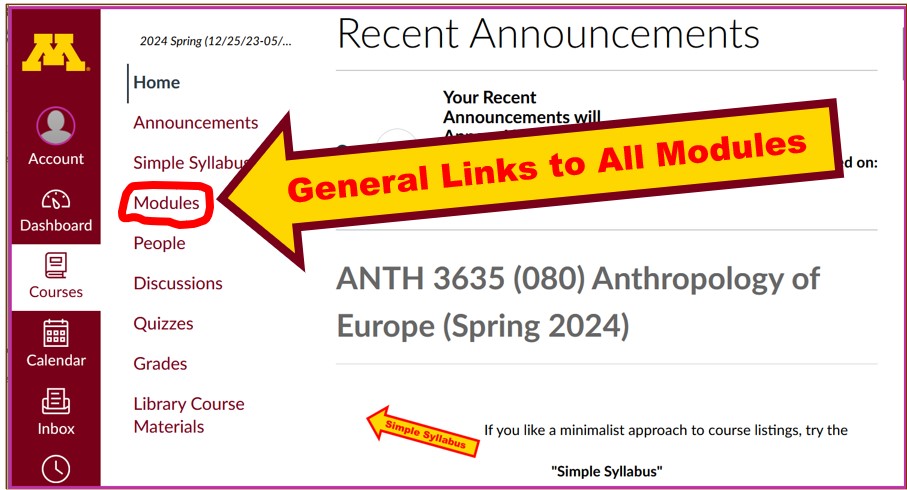 . . . and that wll take you 
to the Modules folder, 
which looks 
something like this . . .
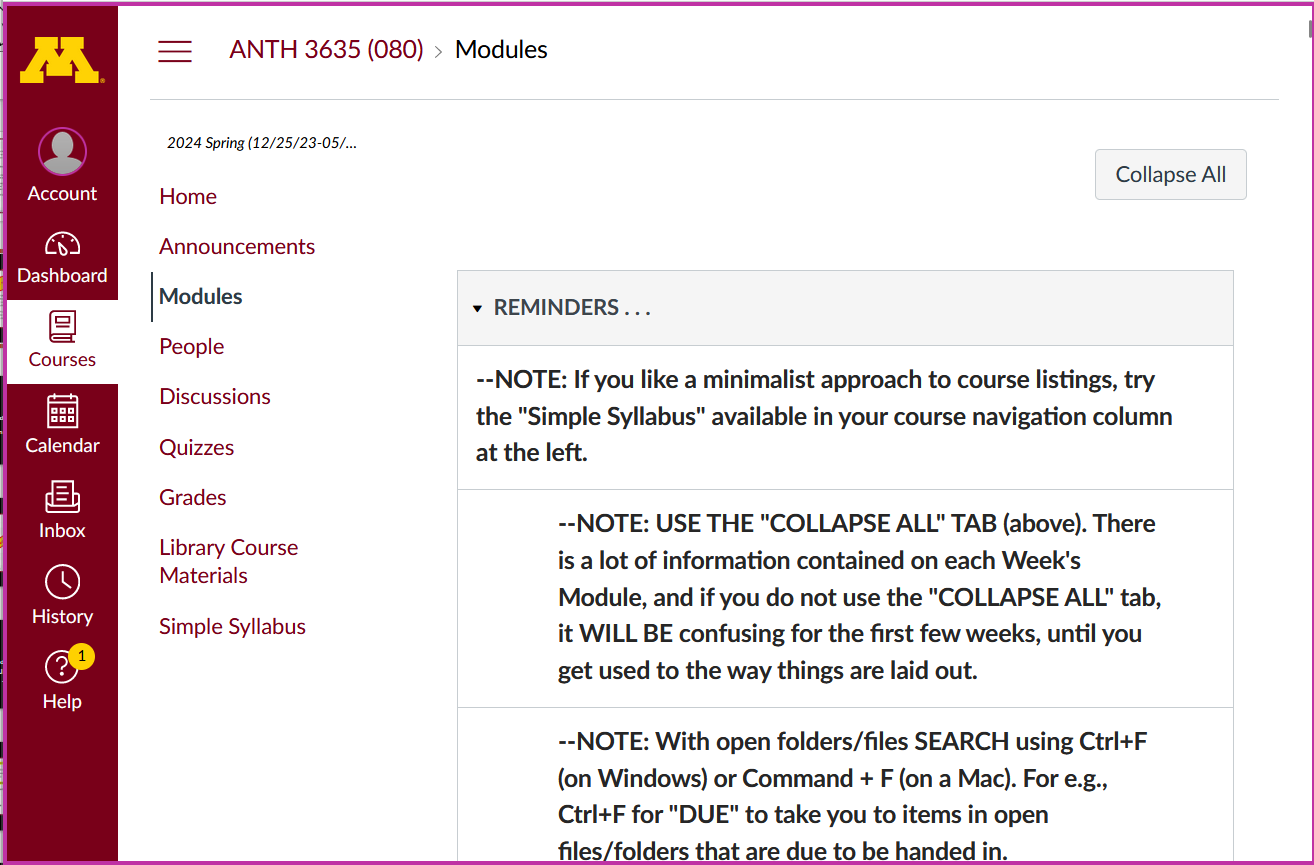 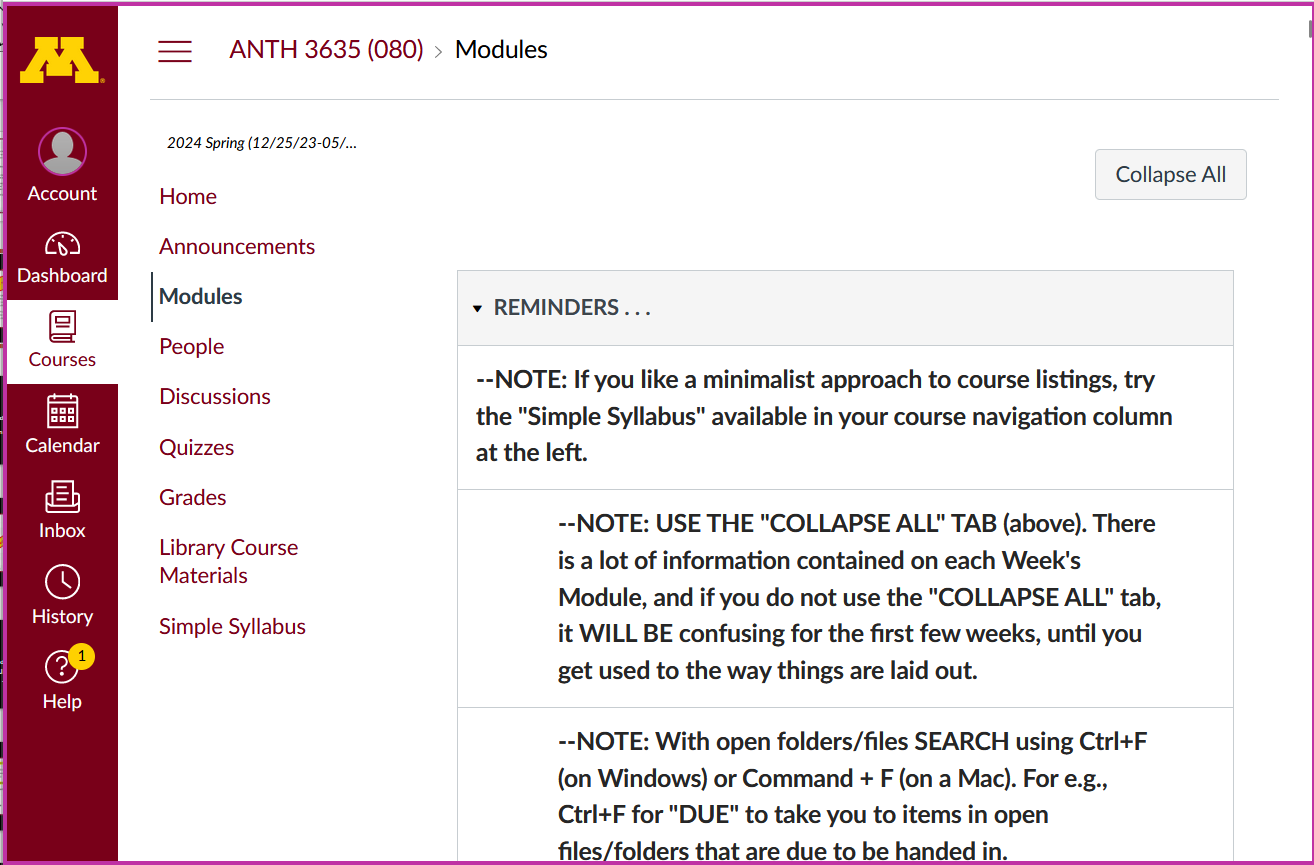 COLLAPSE / EXPAND ALL SECTIONS AT ONCE HERE
Then open each Module 
one-by-one 
as you need it / them . . .
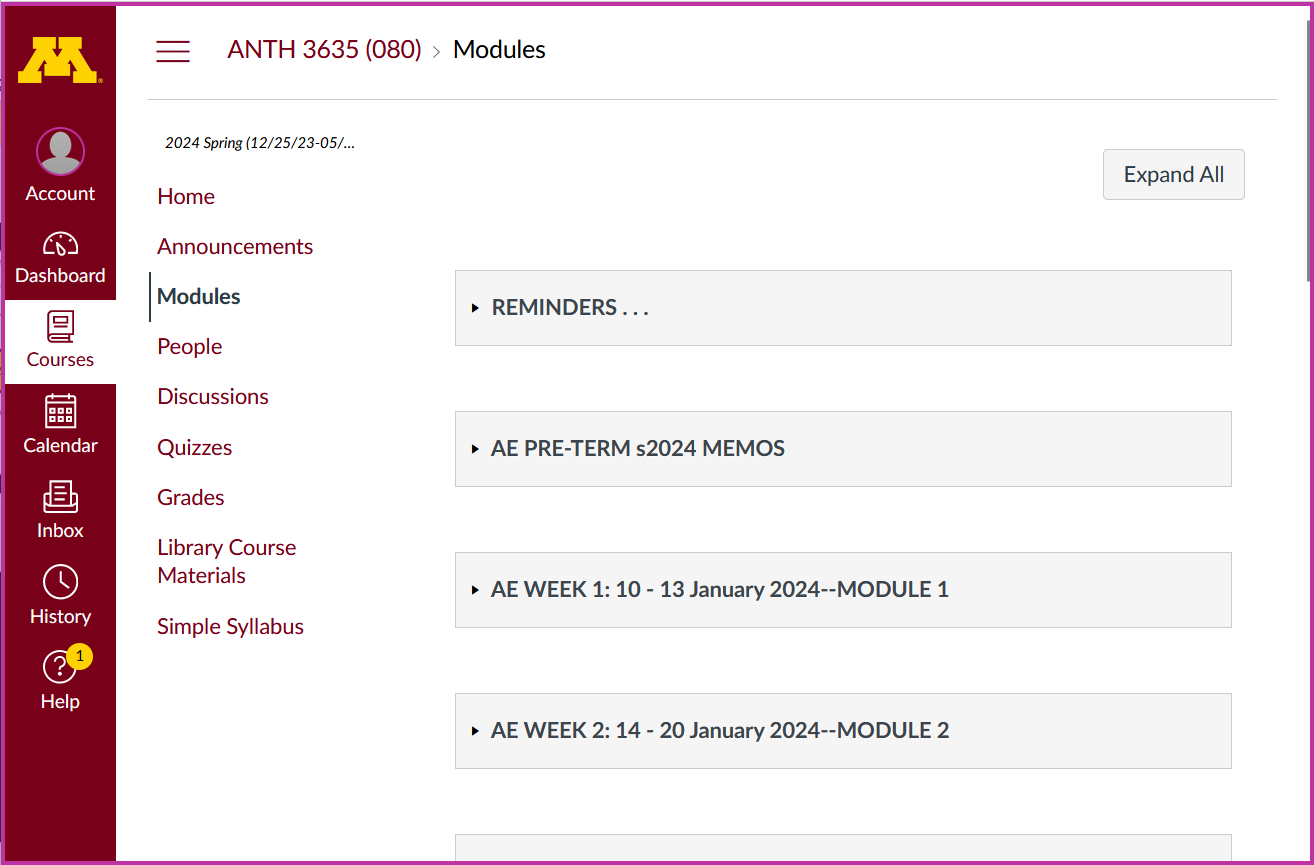 open / close Modules as you need them
And the expanded 
Week 1 Module 
will look like this . . .
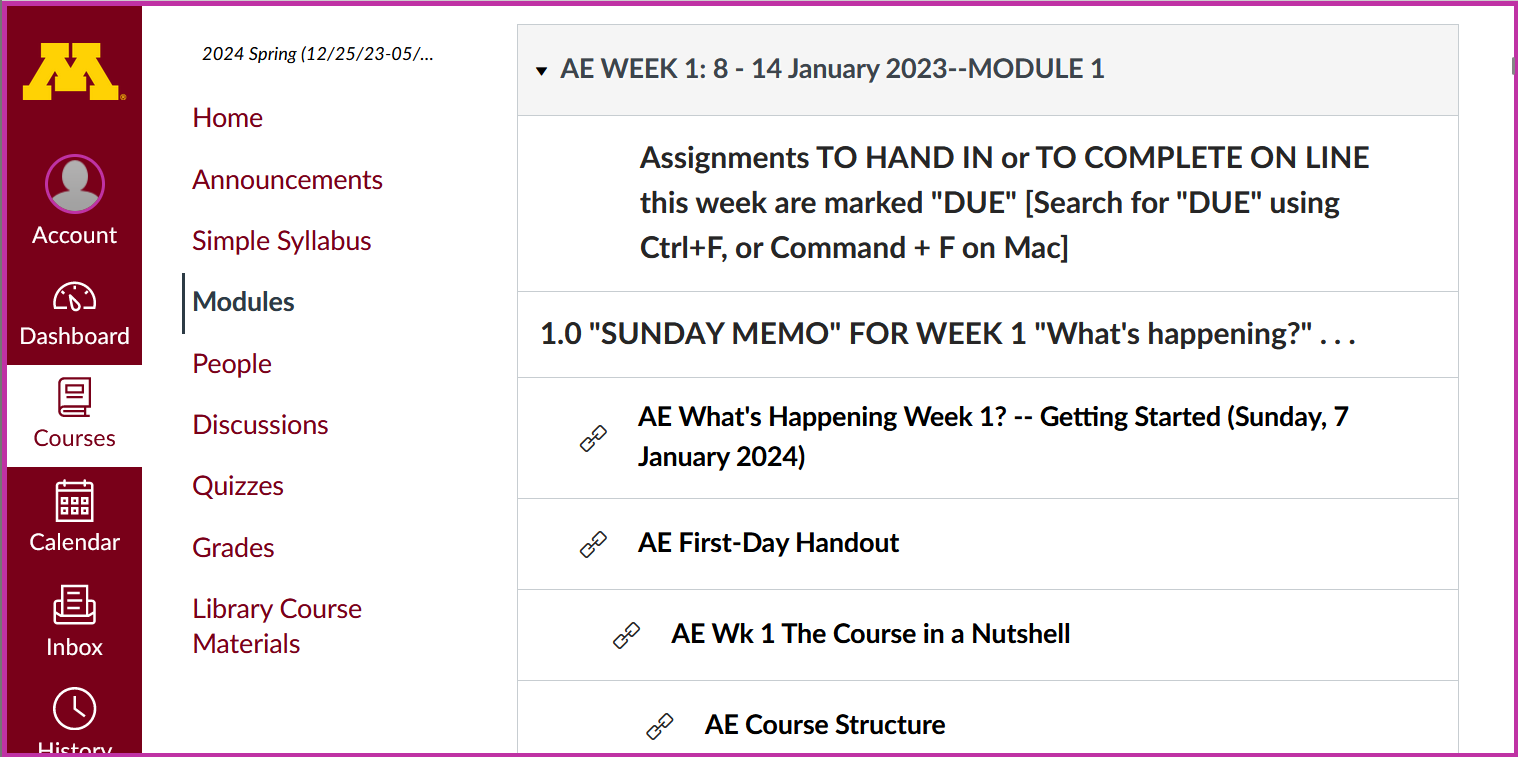 To get started 
with the basics of the course, 
check out the Week 1 “Sunday Memo”

"What's Happening Week 1? 
-- Getting Started" . . .
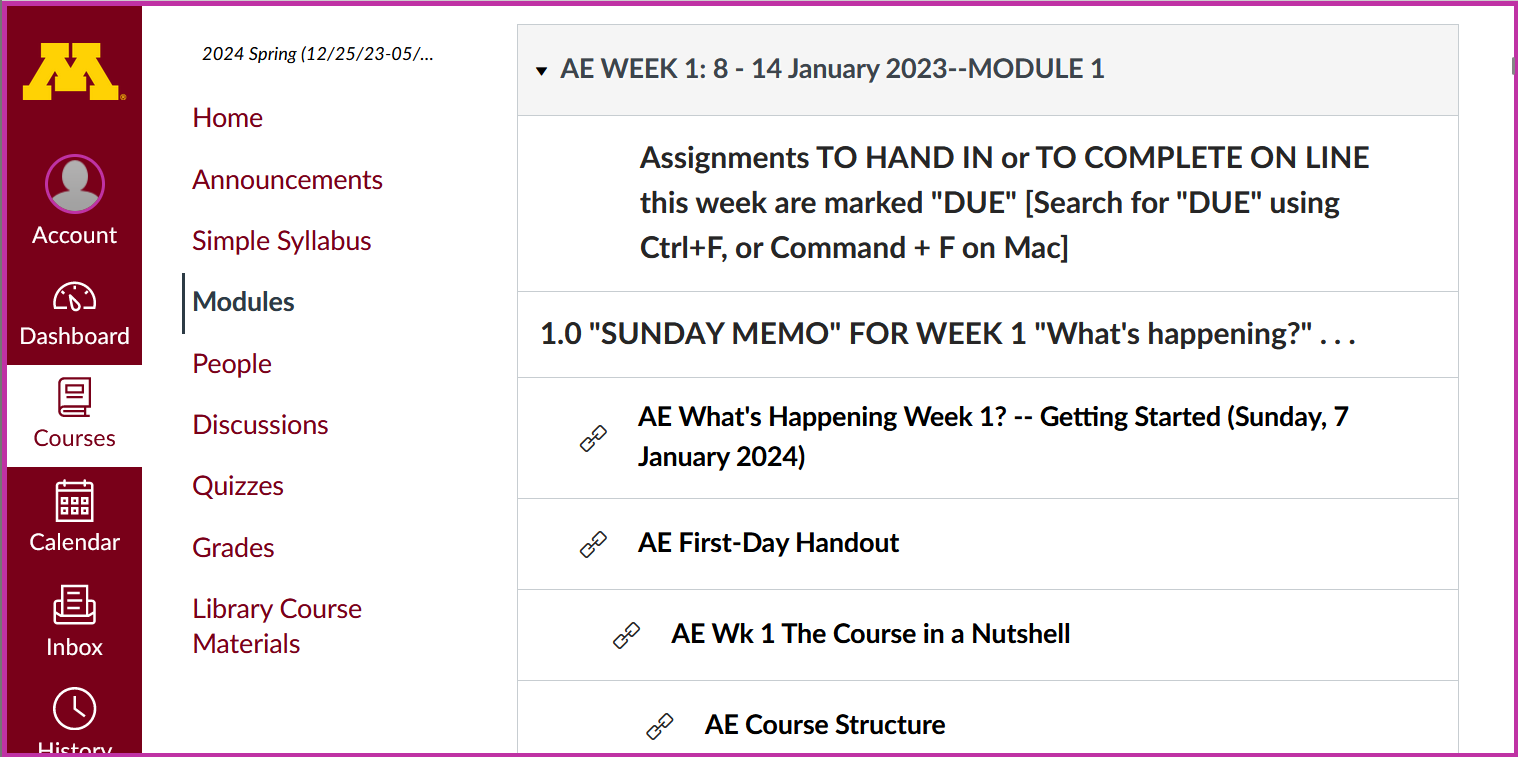 Getting Started
After you are done with that check out 
the "First Day Handout” . . .
(the class syllabus) . . .
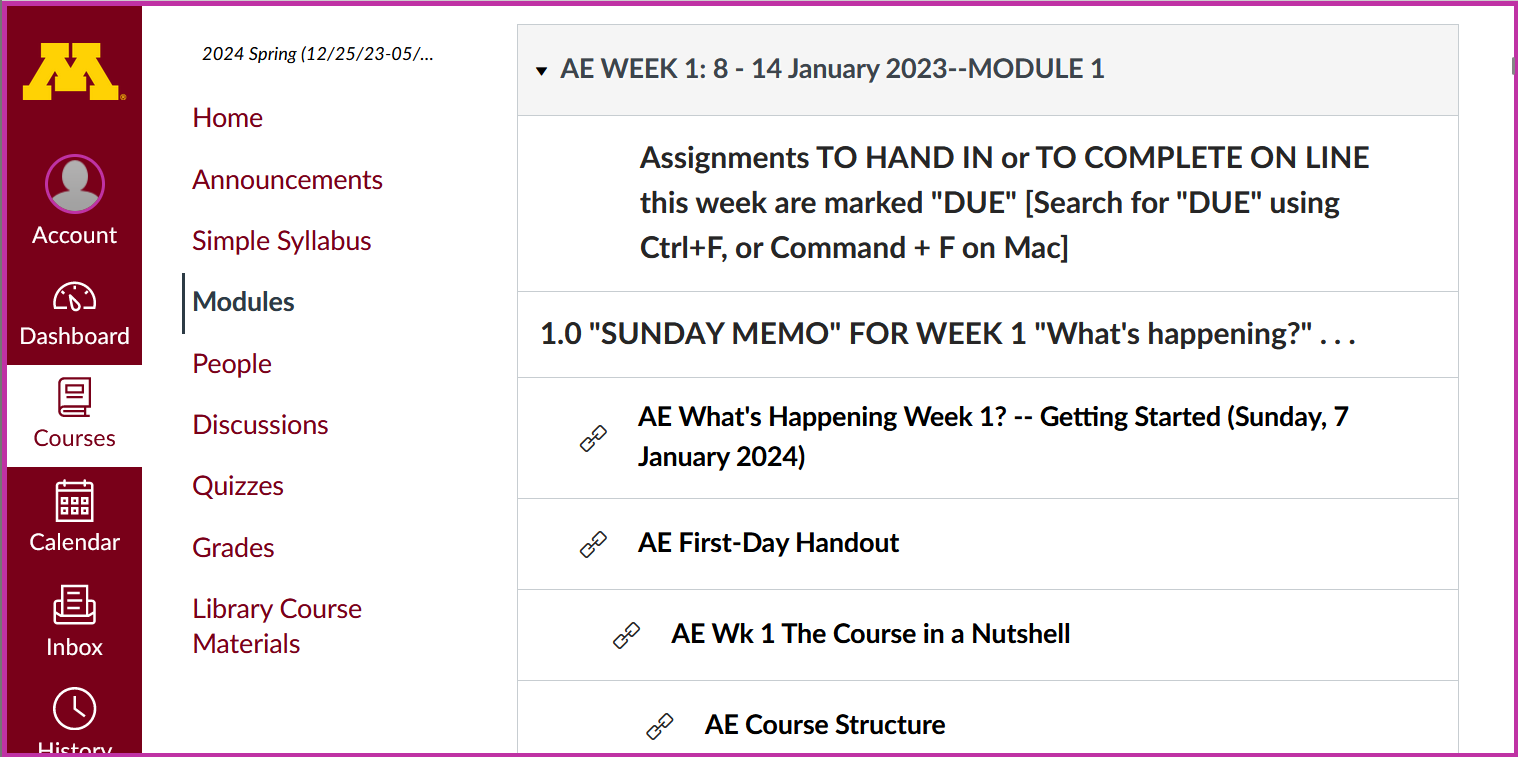 First-Day Handout
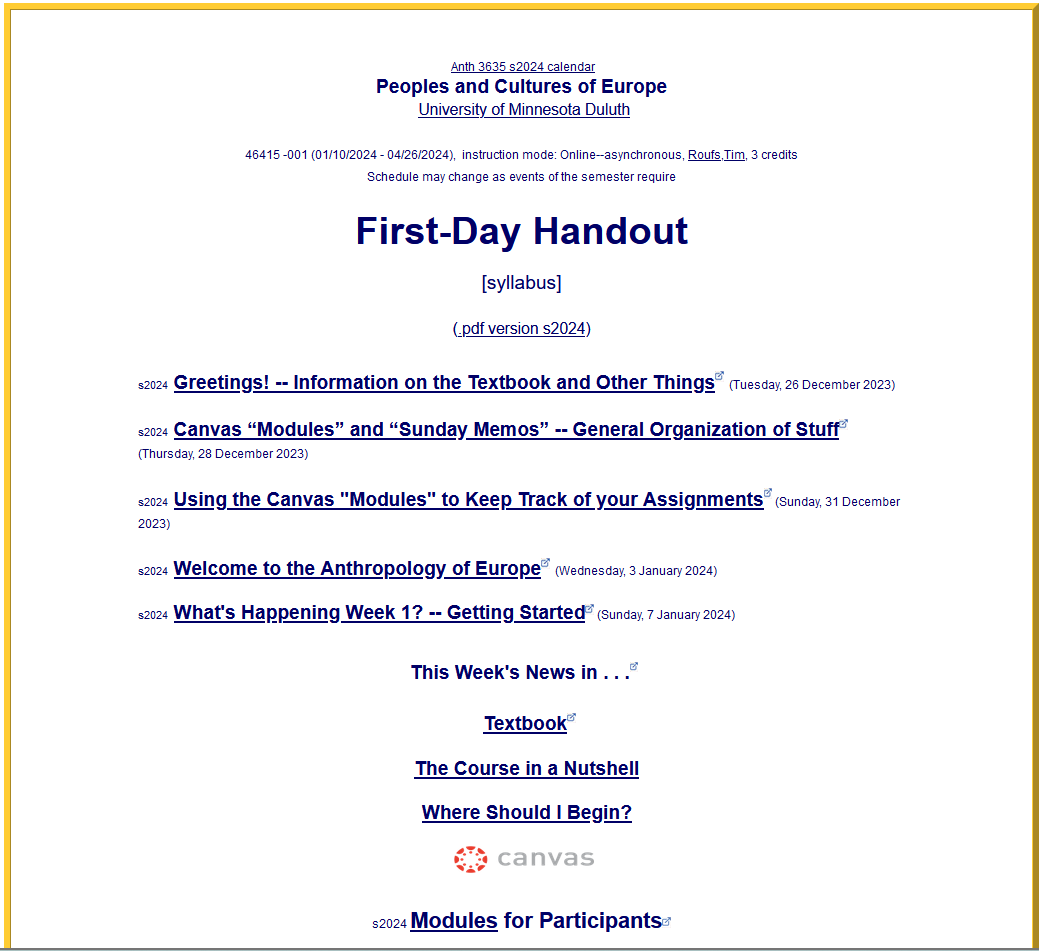 to return to the beginning from anywhere, simply click “Home”
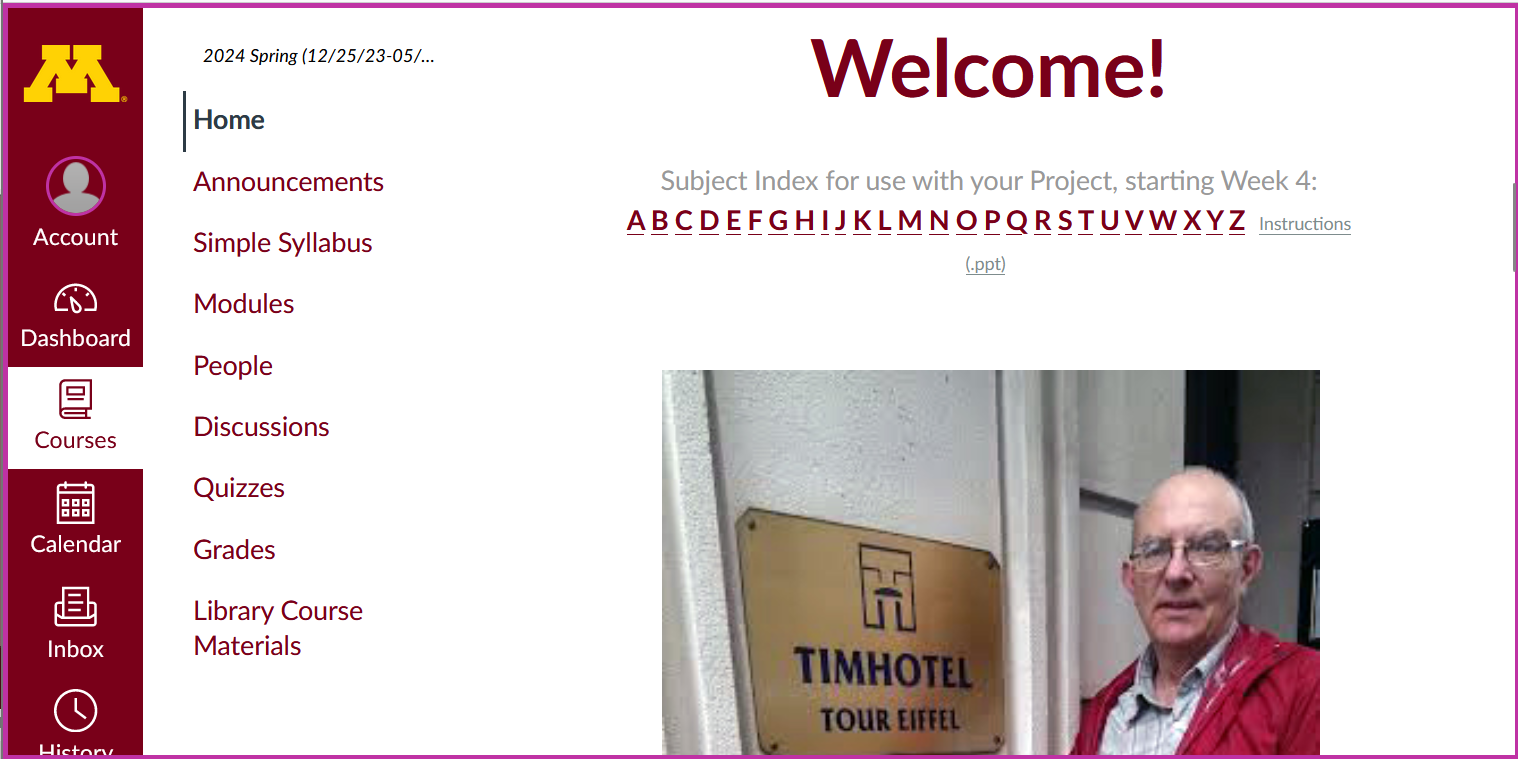 Other useful information . . .
Home page
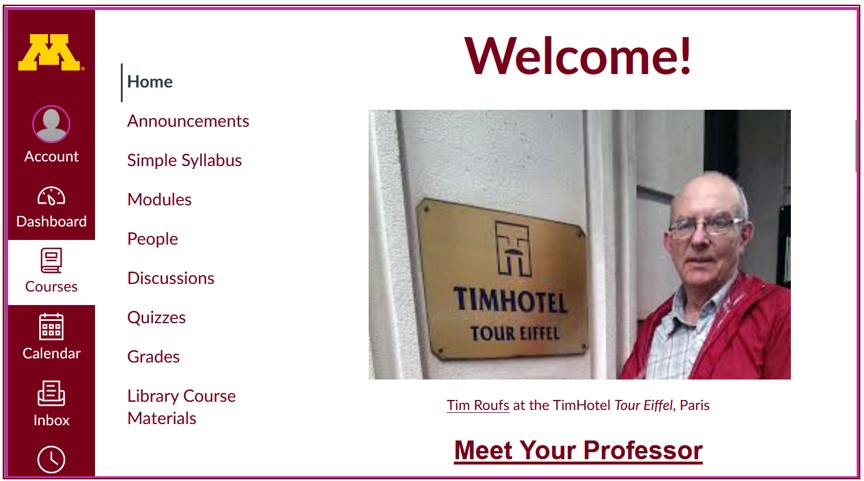 Simple Syllabus
Try the Simple Syllabus . . .
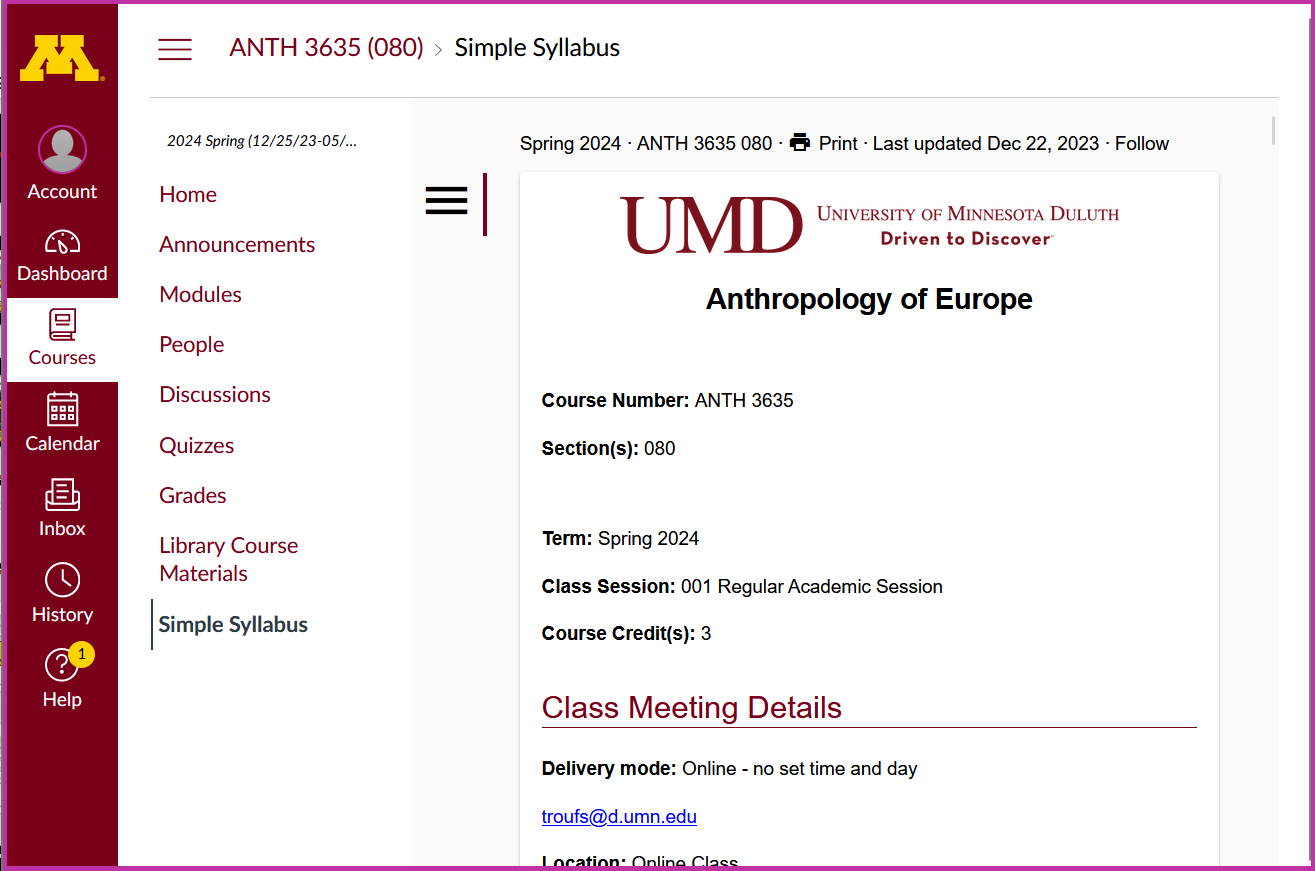 Other Useful Information . . .
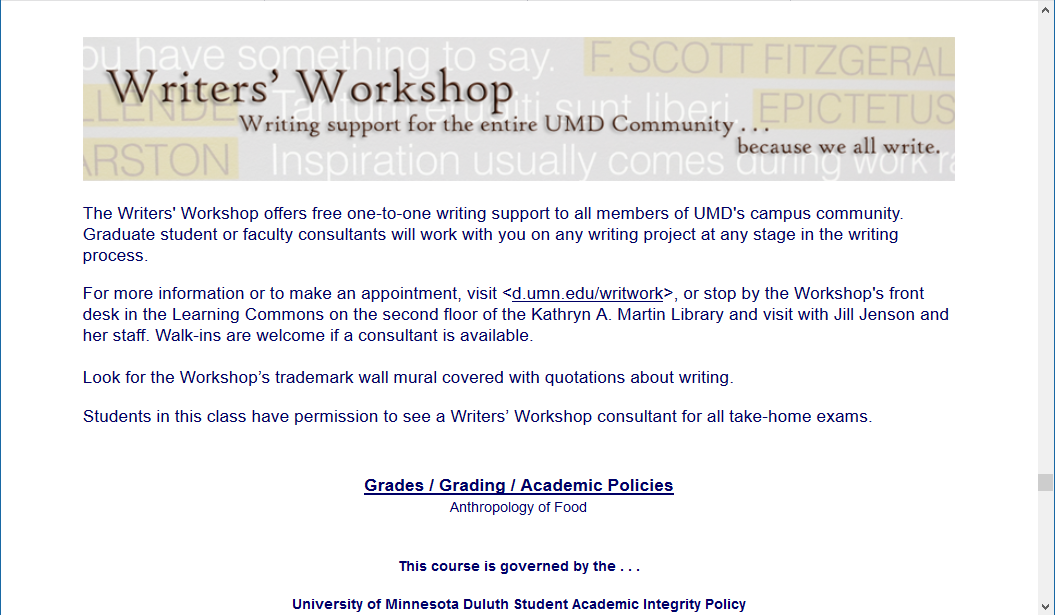 Writers’ Workshop 
is an excellent resource for
Everyone!
Second Floor UMD Library
Other Useful Information . . .
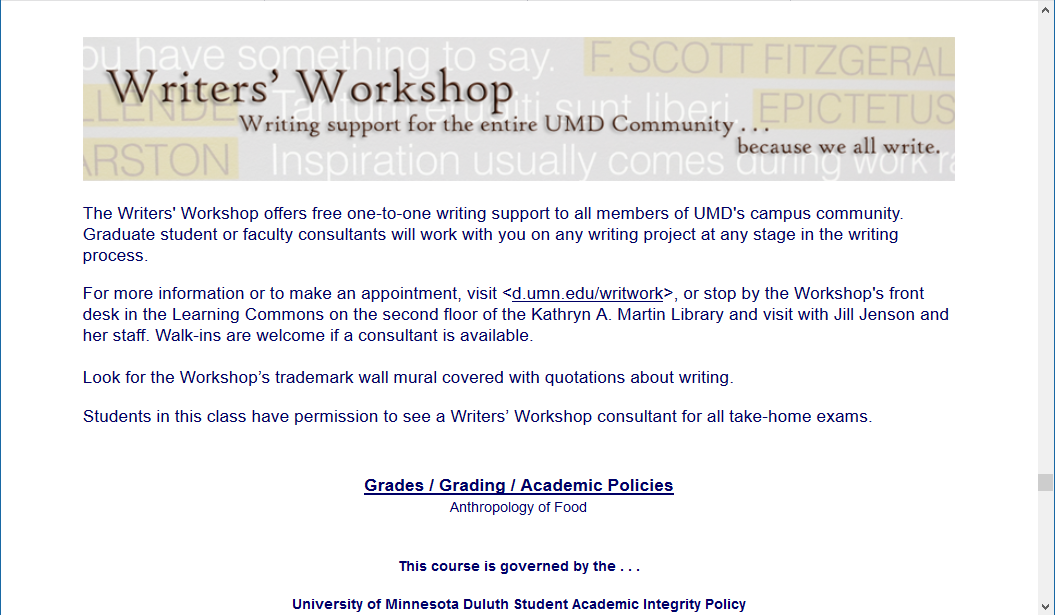 Governing Procedures
pay attention . . .
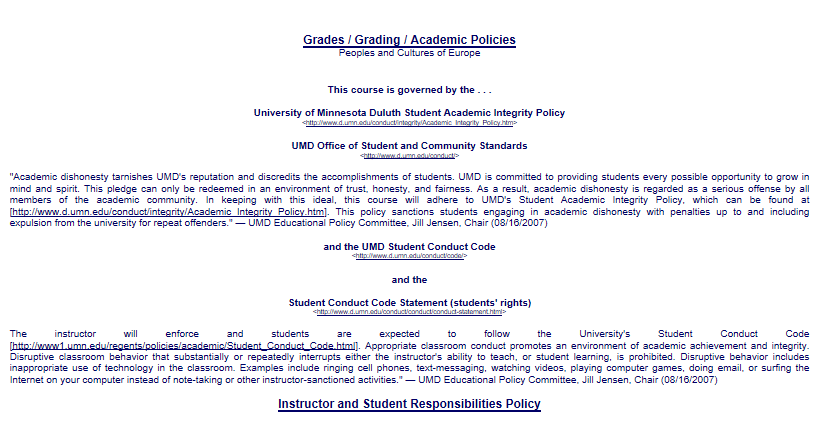 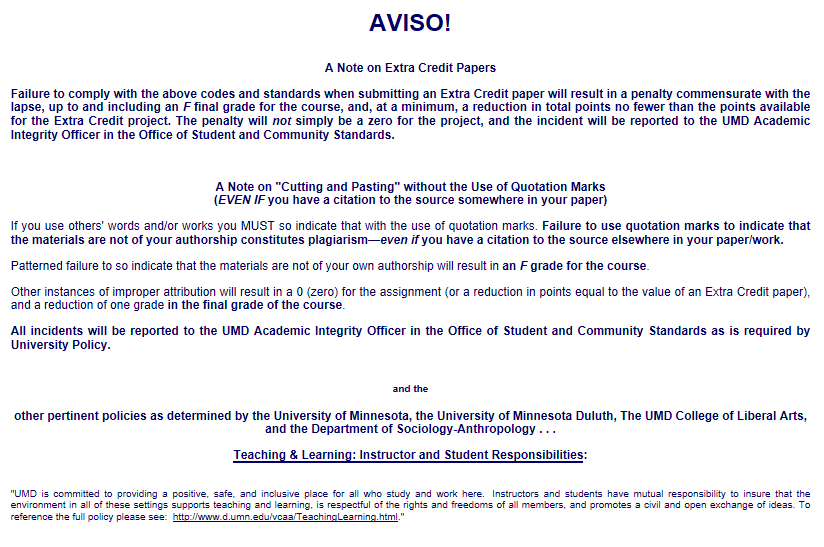 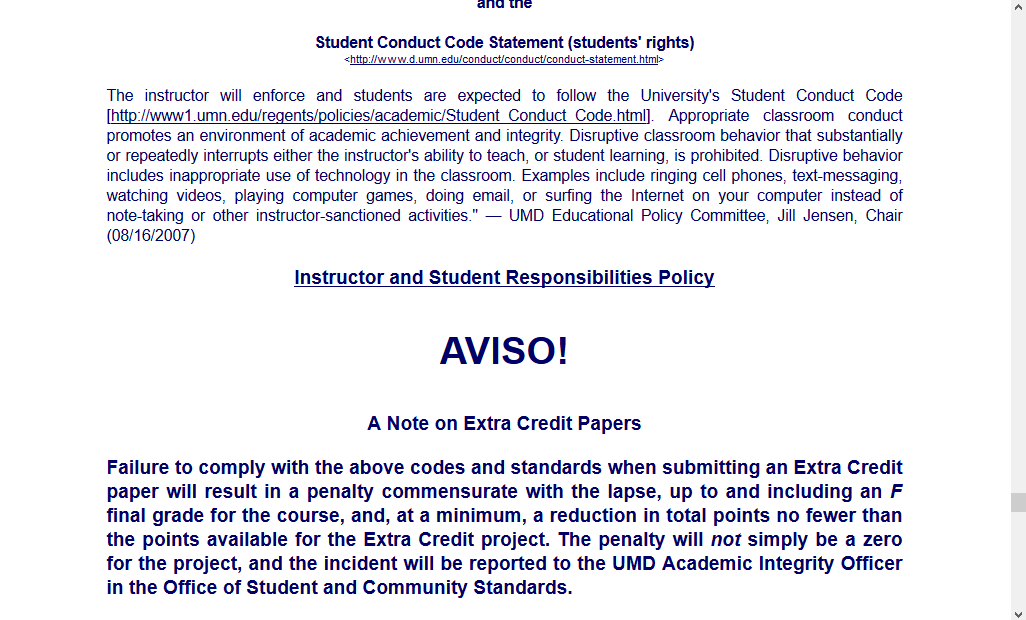 NB: Governing Procedures
note on Extra Credit Papers
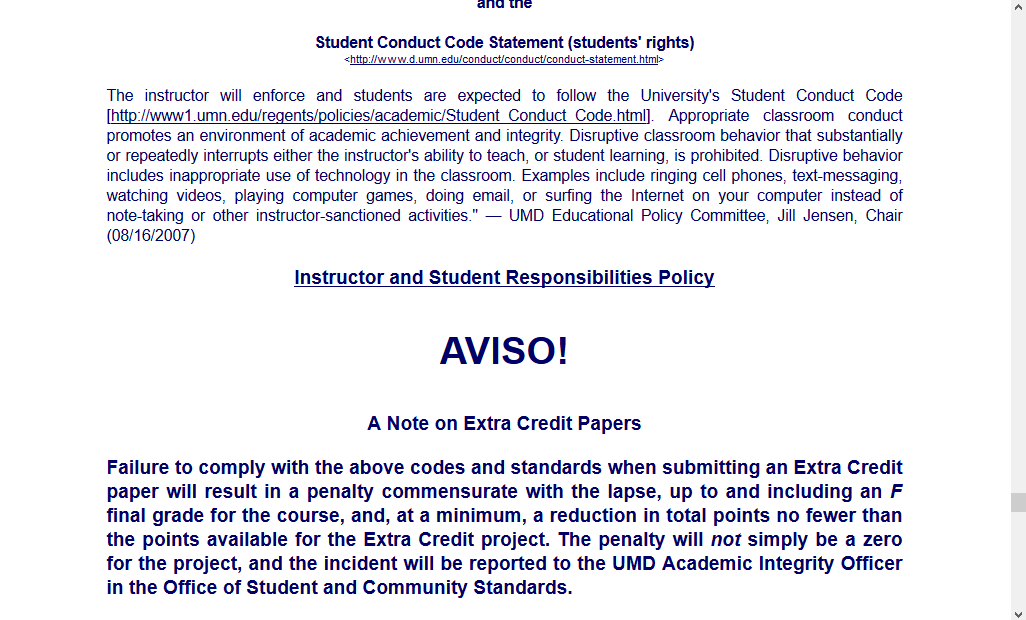 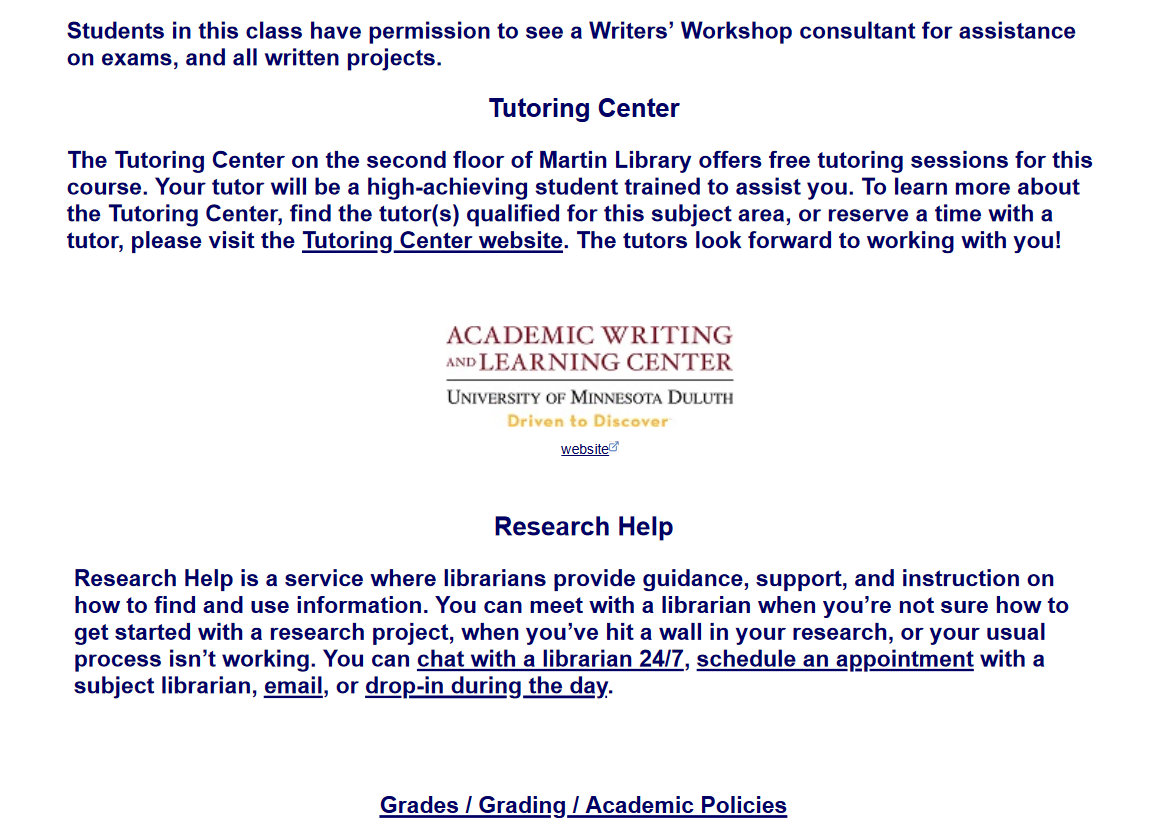 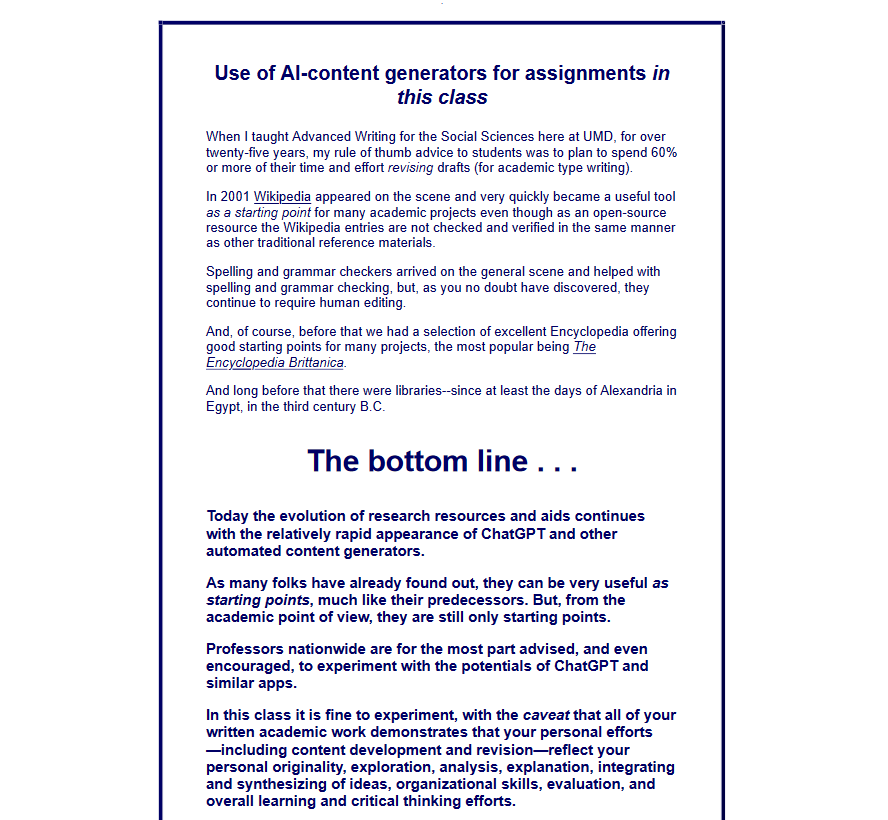 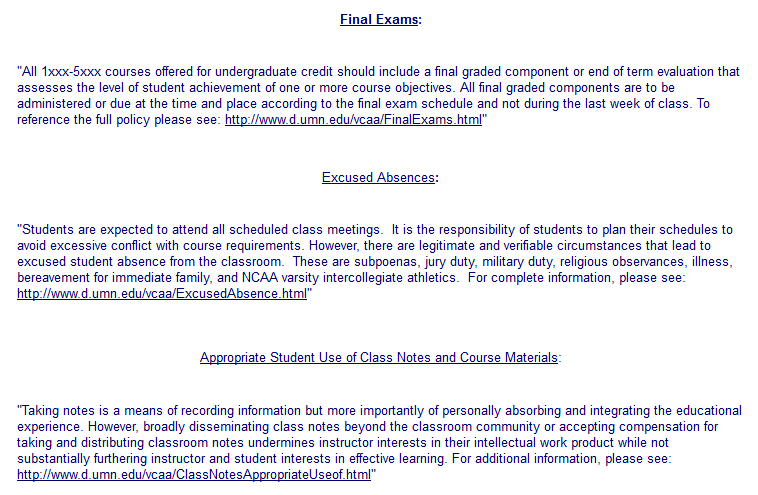 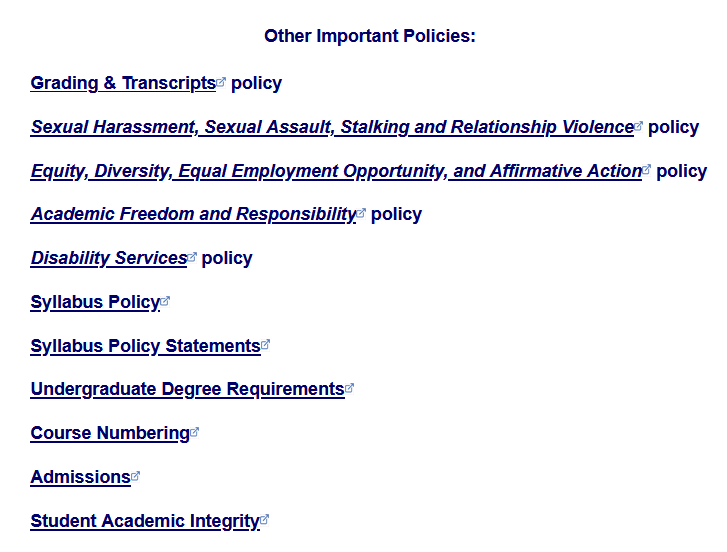 Special Facilities Information
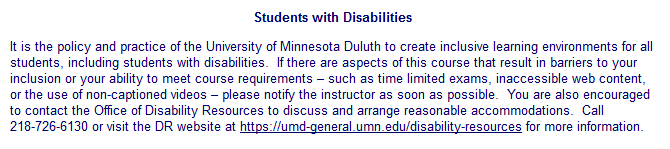 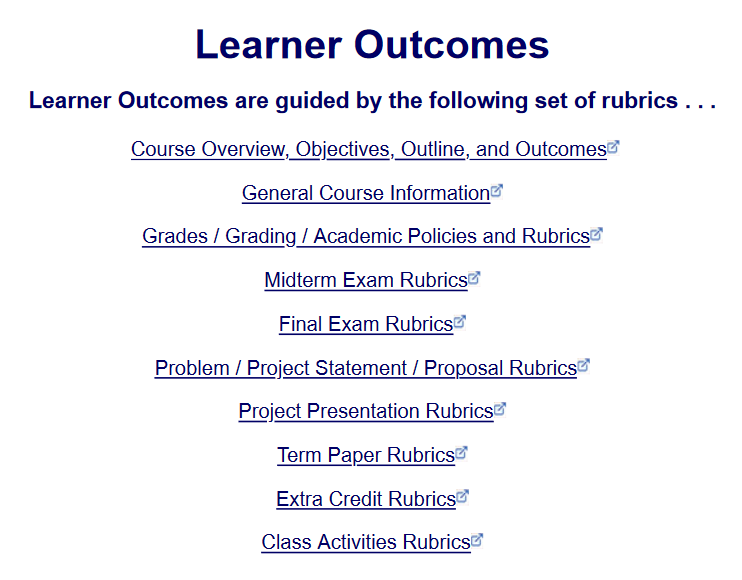 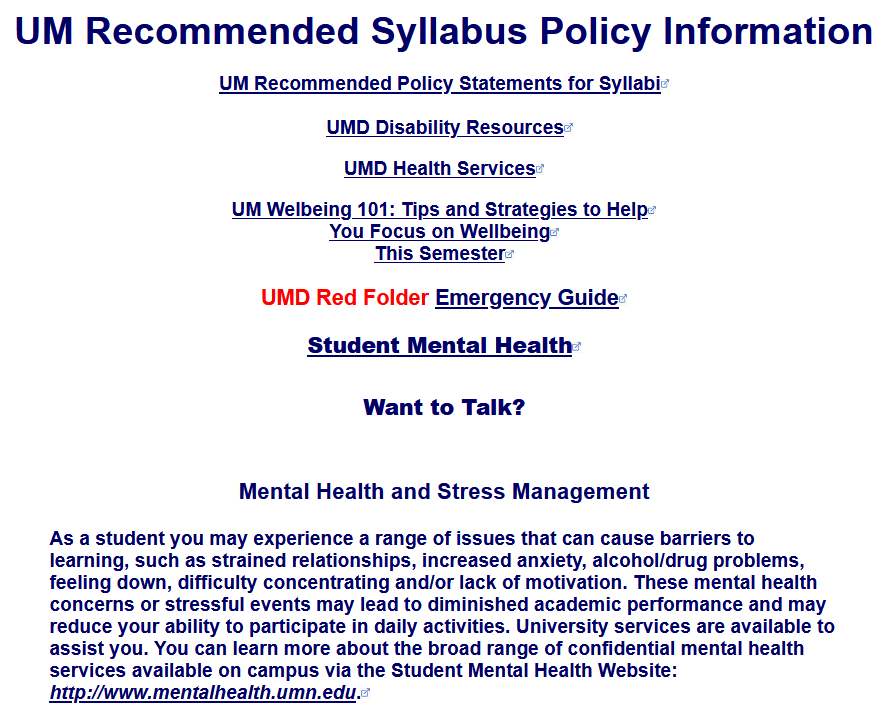 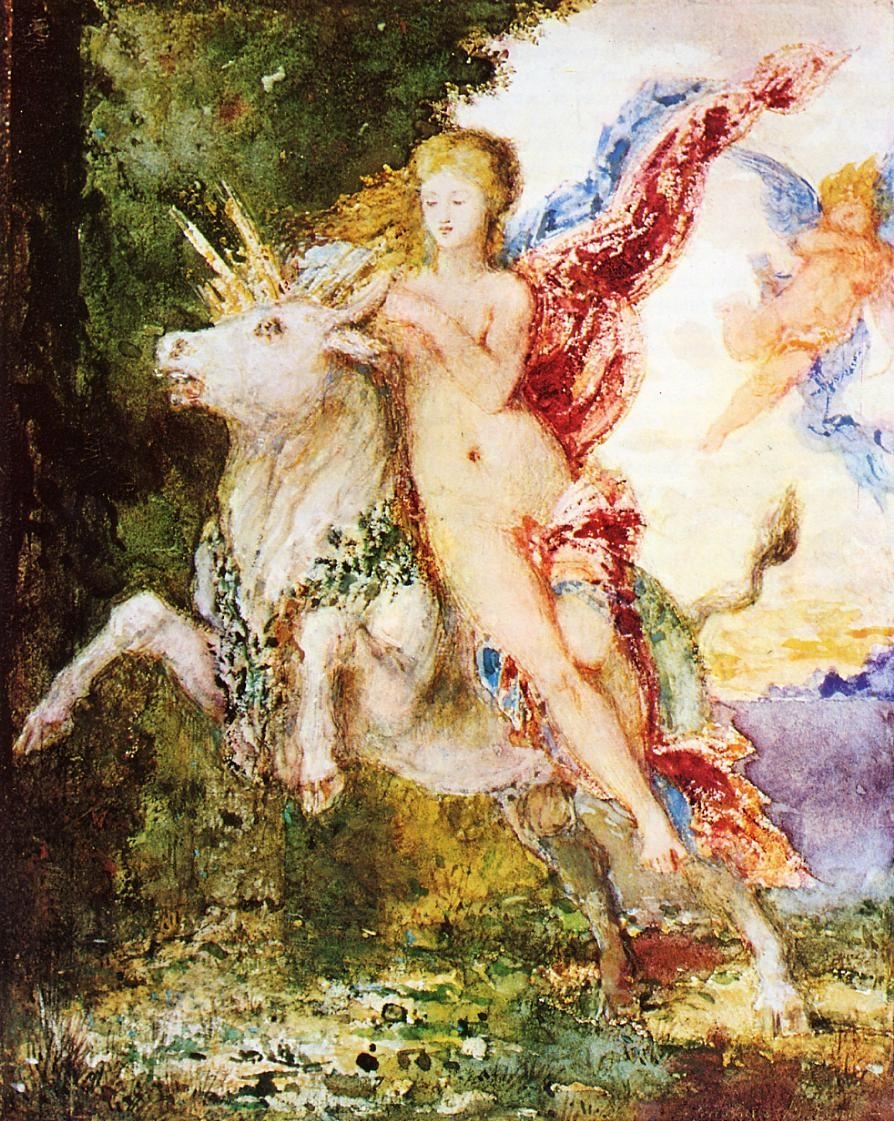 And, once again . . .
Oriented
Peoples and Cultures
of Europe
Europa and the BullGustave Moreau, 
c.1869
University of Minnesota Duluth
Tim Roufs’ ©2010-2024
http://www.d.umn.edu/cla/faculty/troufs/anth3635/
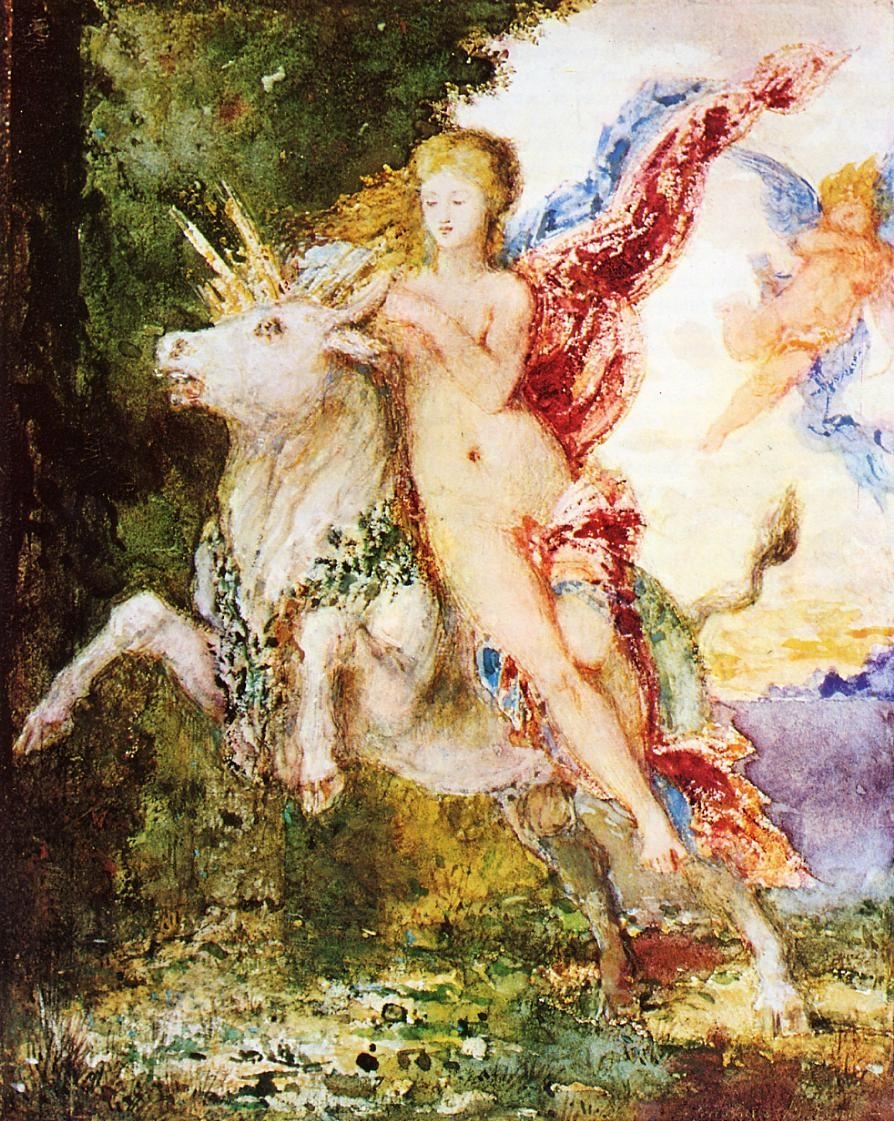 And, once again . . .
Enjoy Your Stay!
Peoples and Cultures
of Europe
Europa and the BullGustave Moreau, 
c.1869
University of Minnesota Duluth
Tim Roufs’ ©2010-2024
http://www.d.umn.edu/cla/faculty/troufs/anth3635/
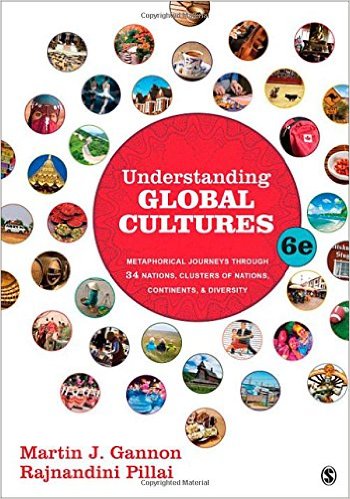 © 2010-2024 Timothy G. Roufs, University of Minnesota Duluth
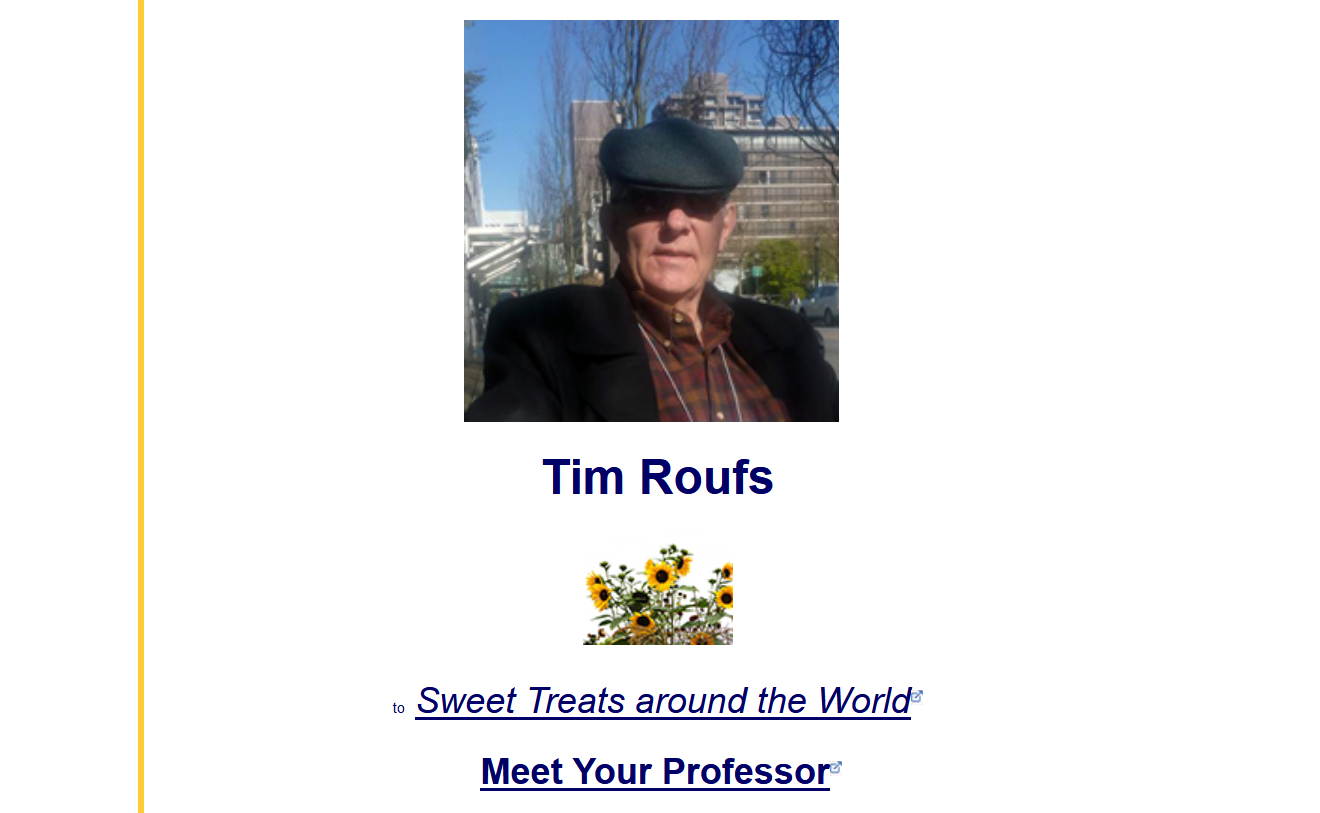 http://www.d.umn.edu/cla/faculty/troufs/index.html
0
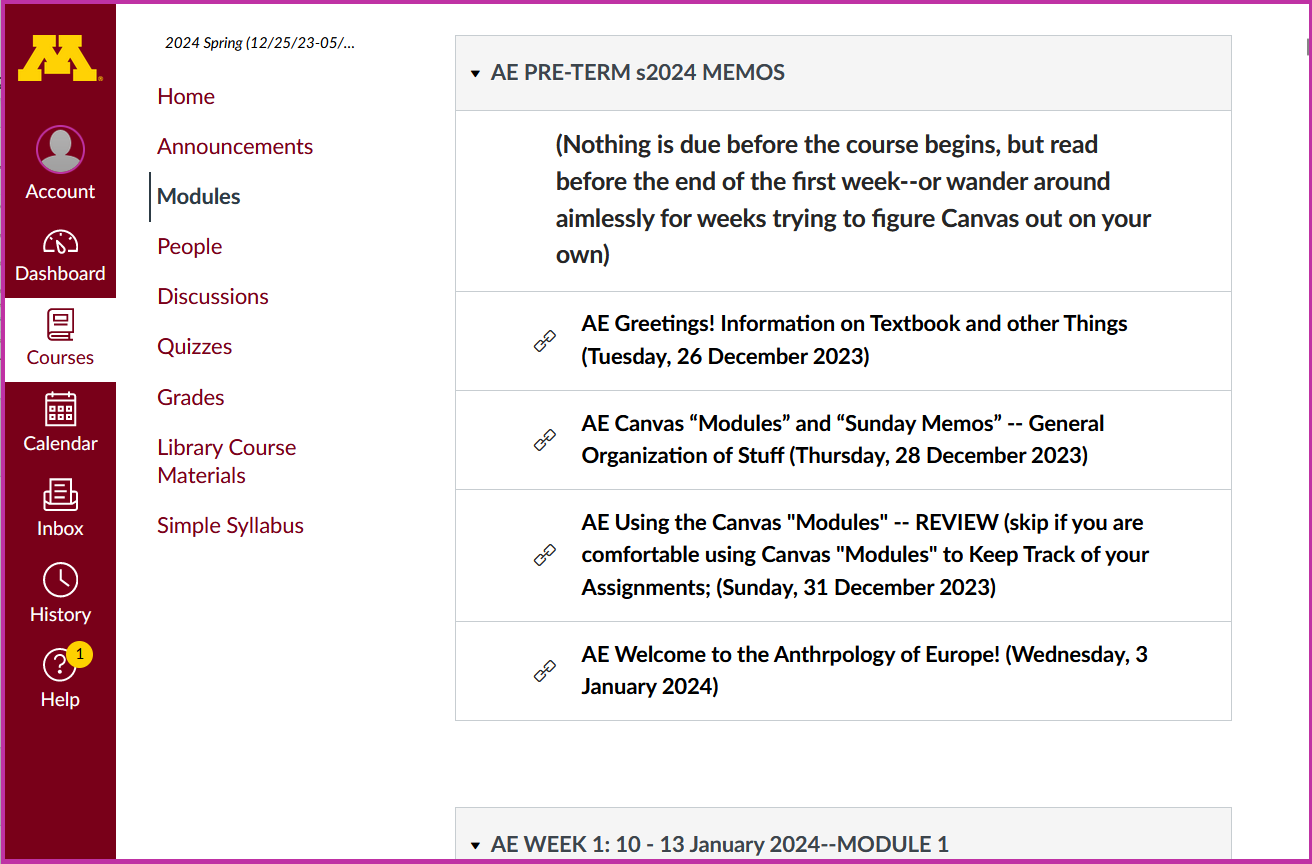